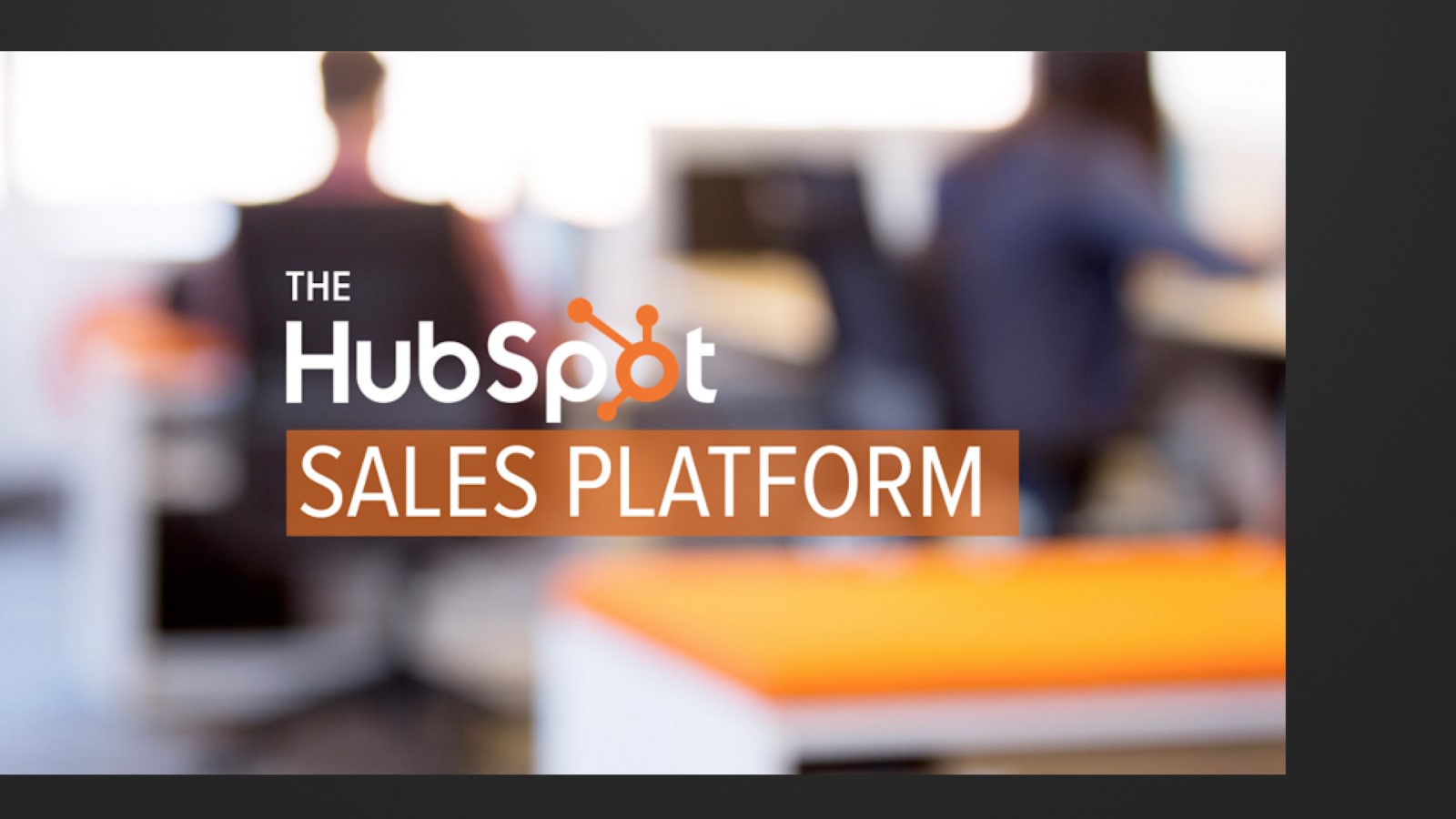 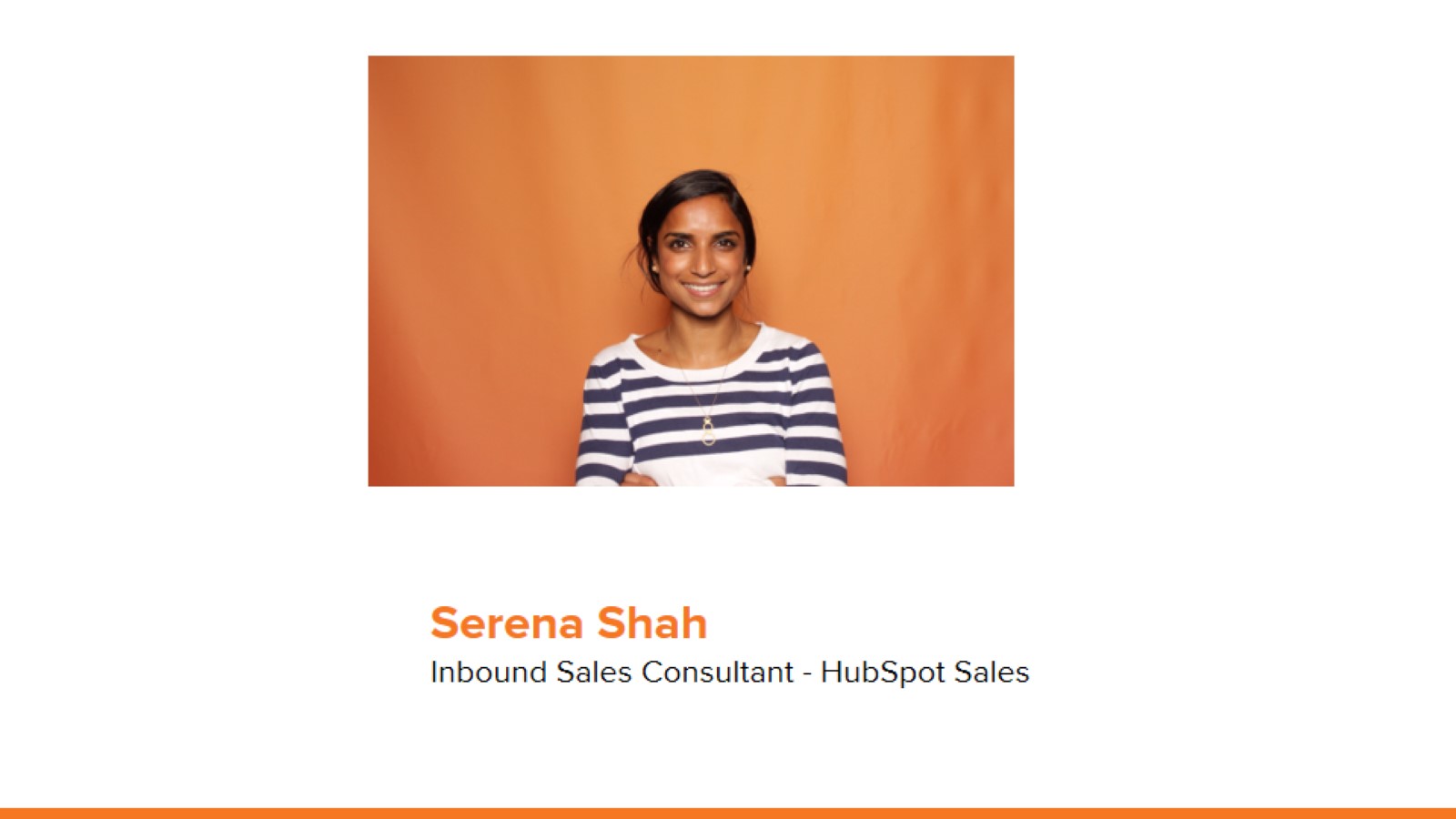 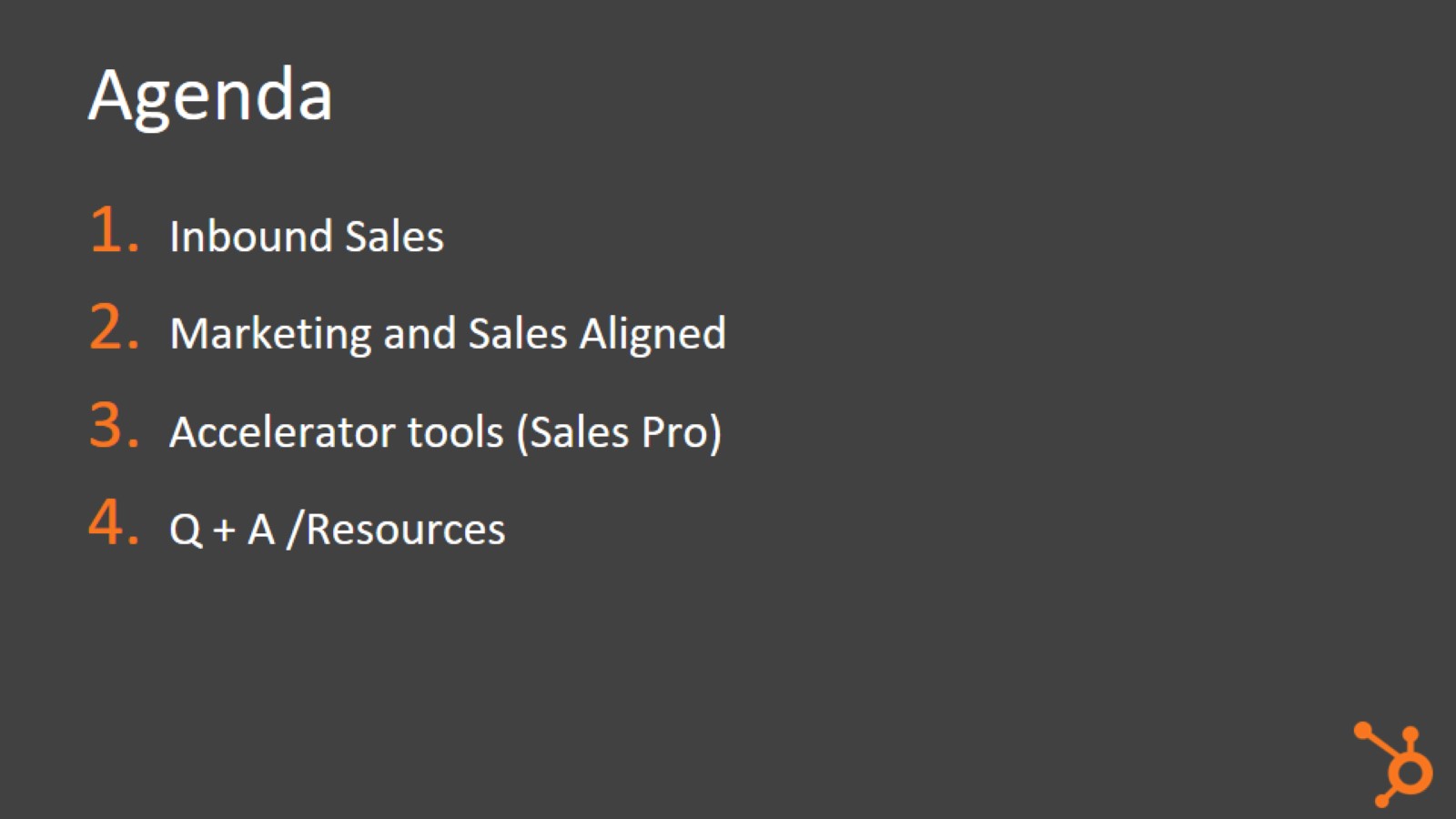 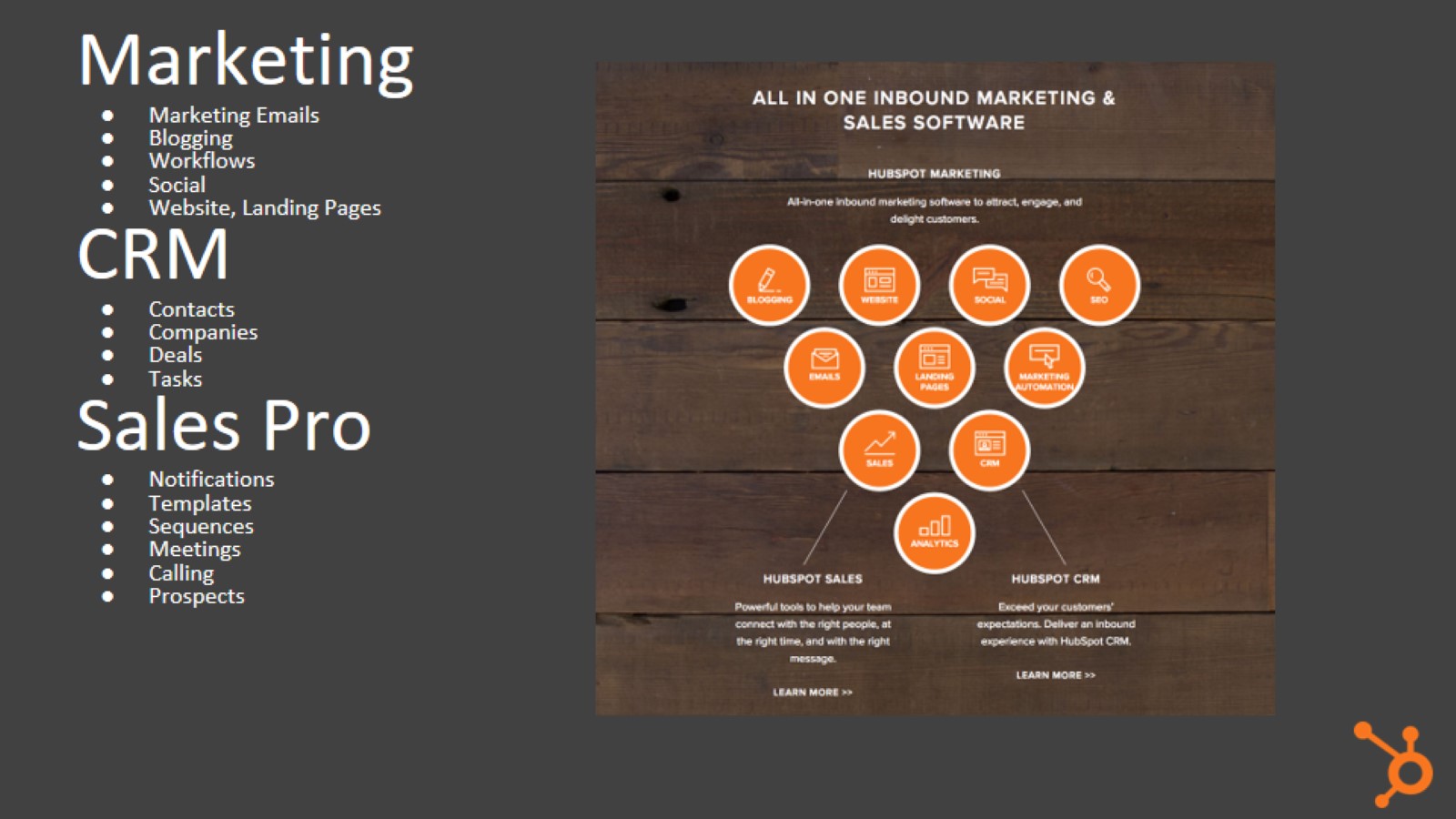 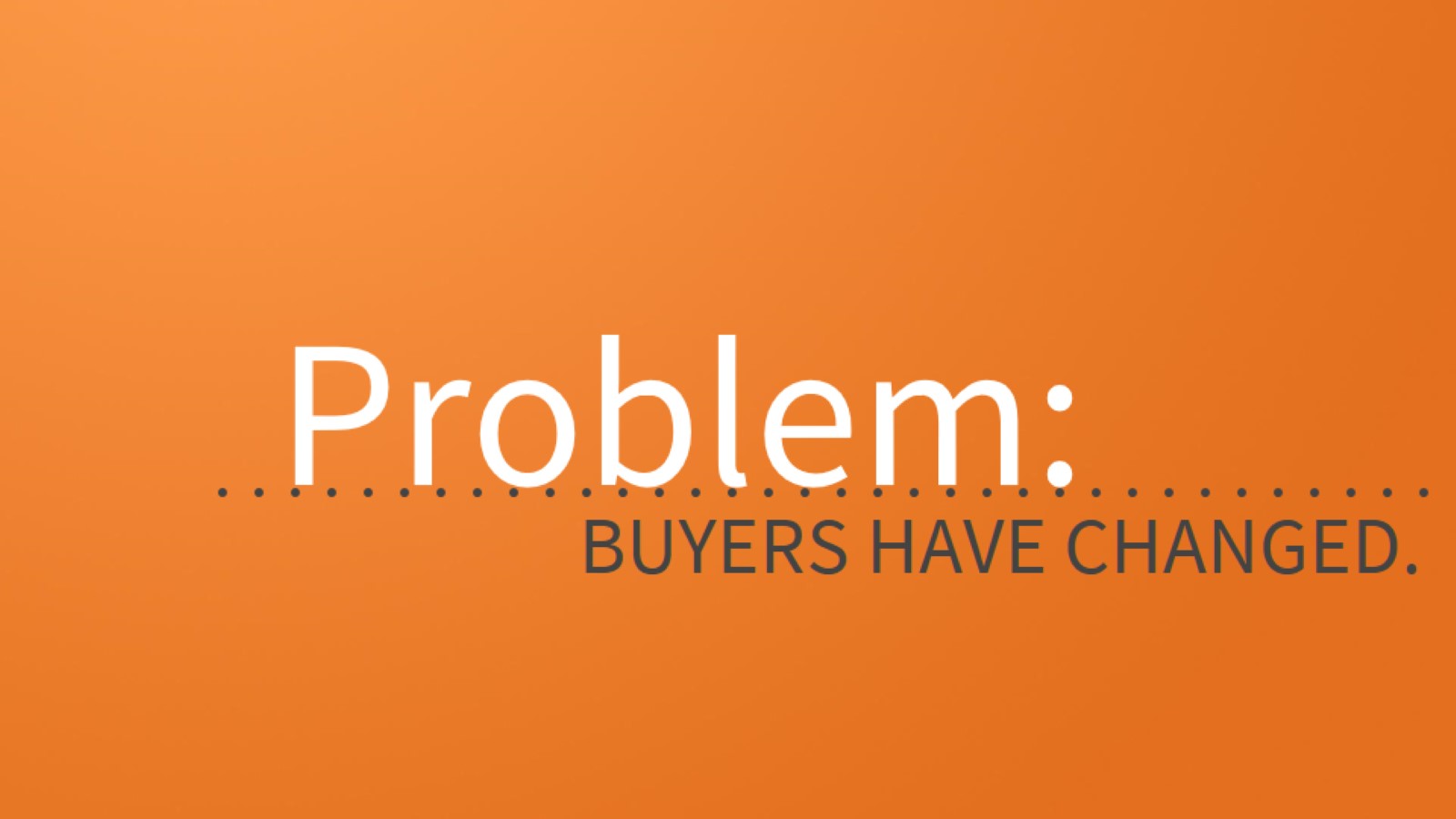 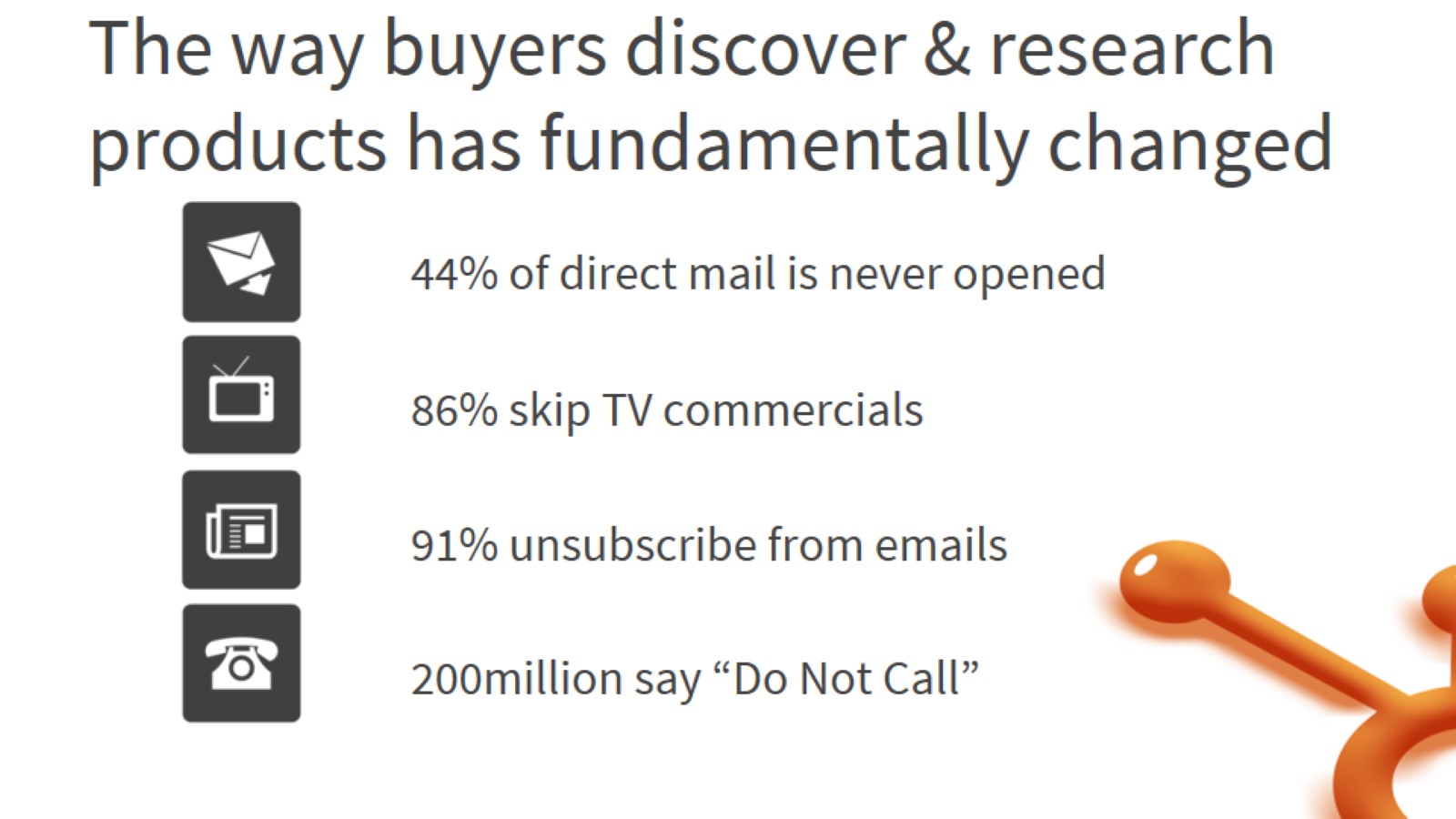 The way buyers discover & research products has fundamentally changed
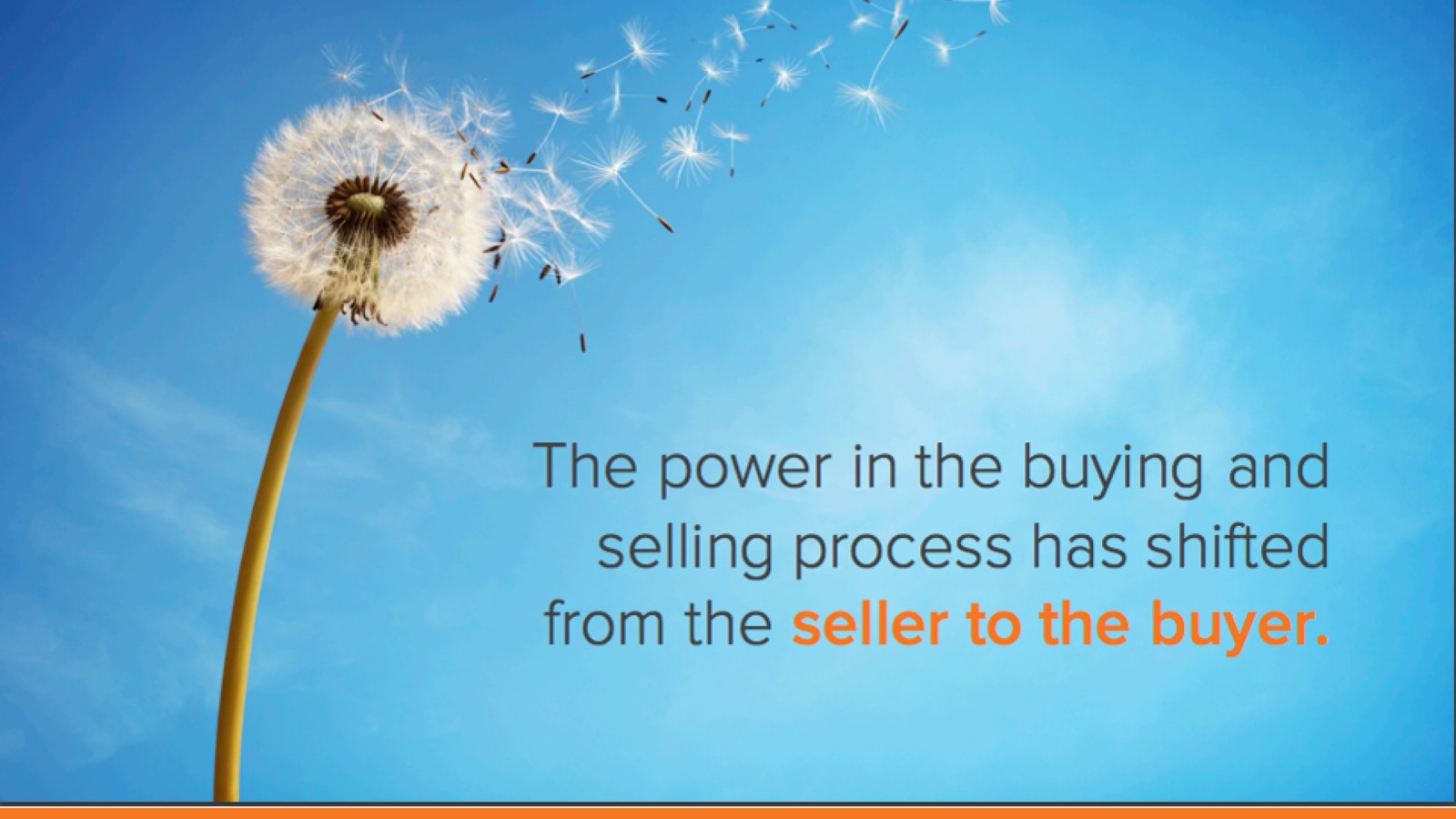 Understand the Inbound Methodology
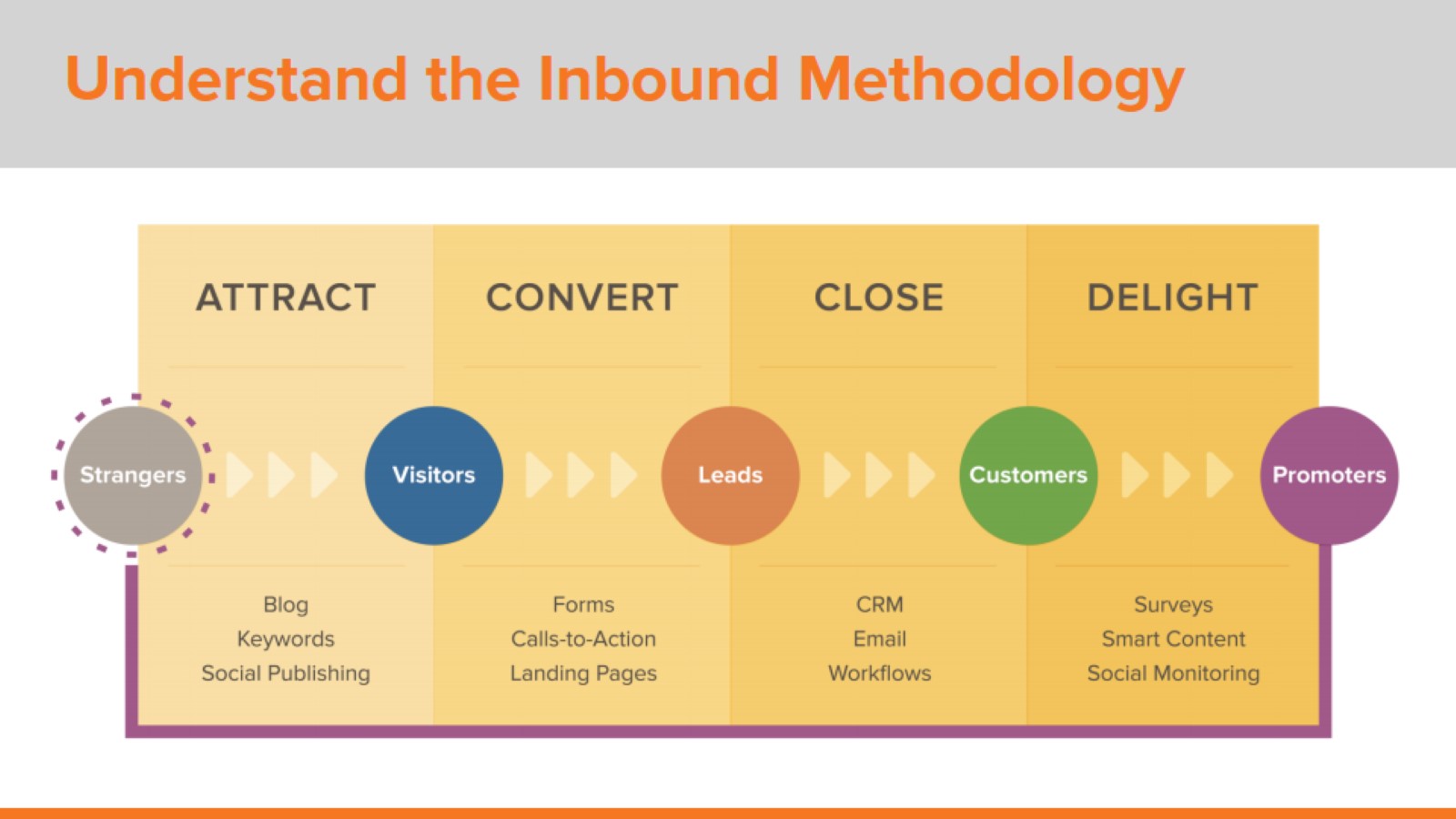 Understand the Inbound Methodology
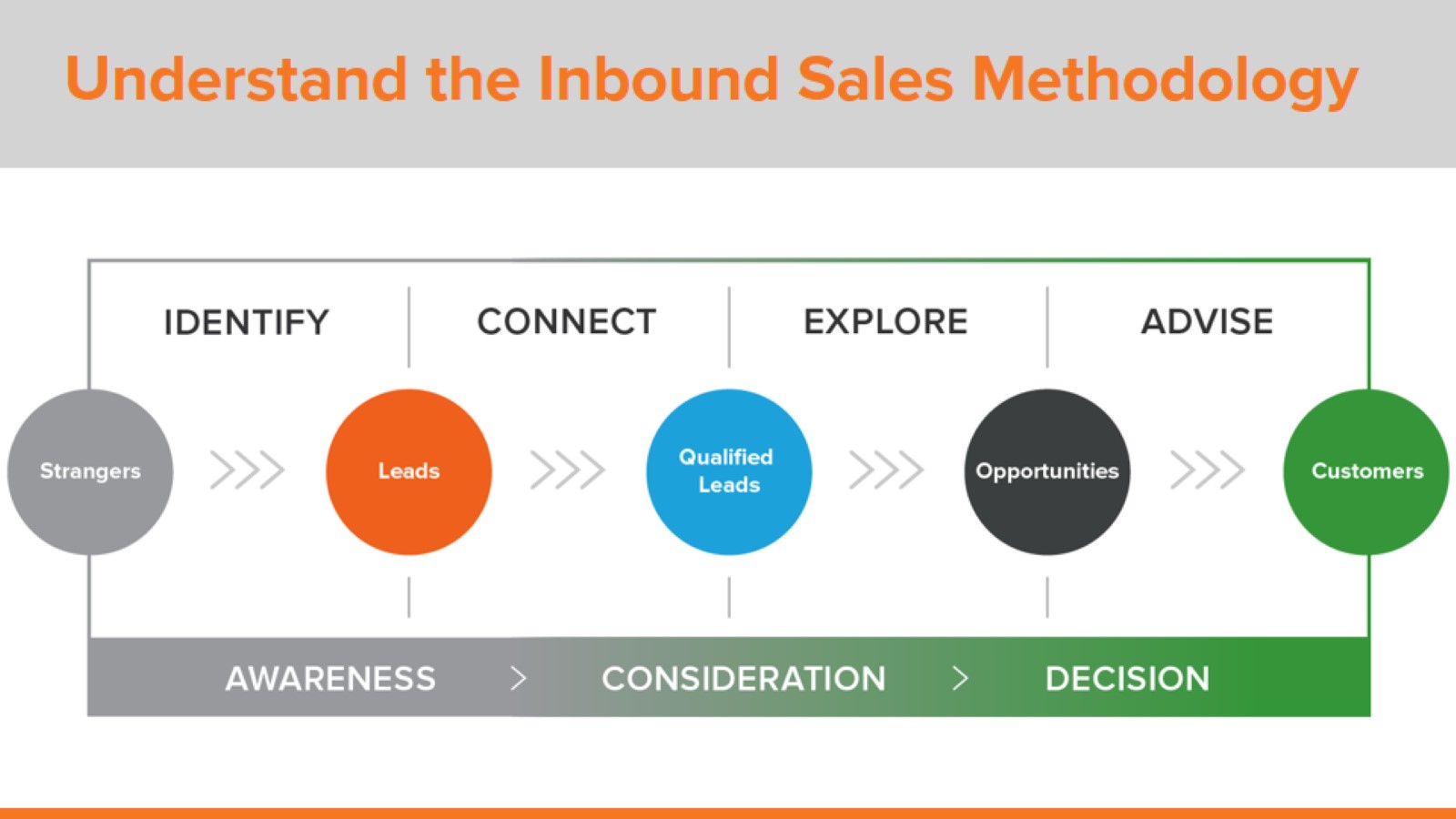 Understand the Inbound Sales Methodology
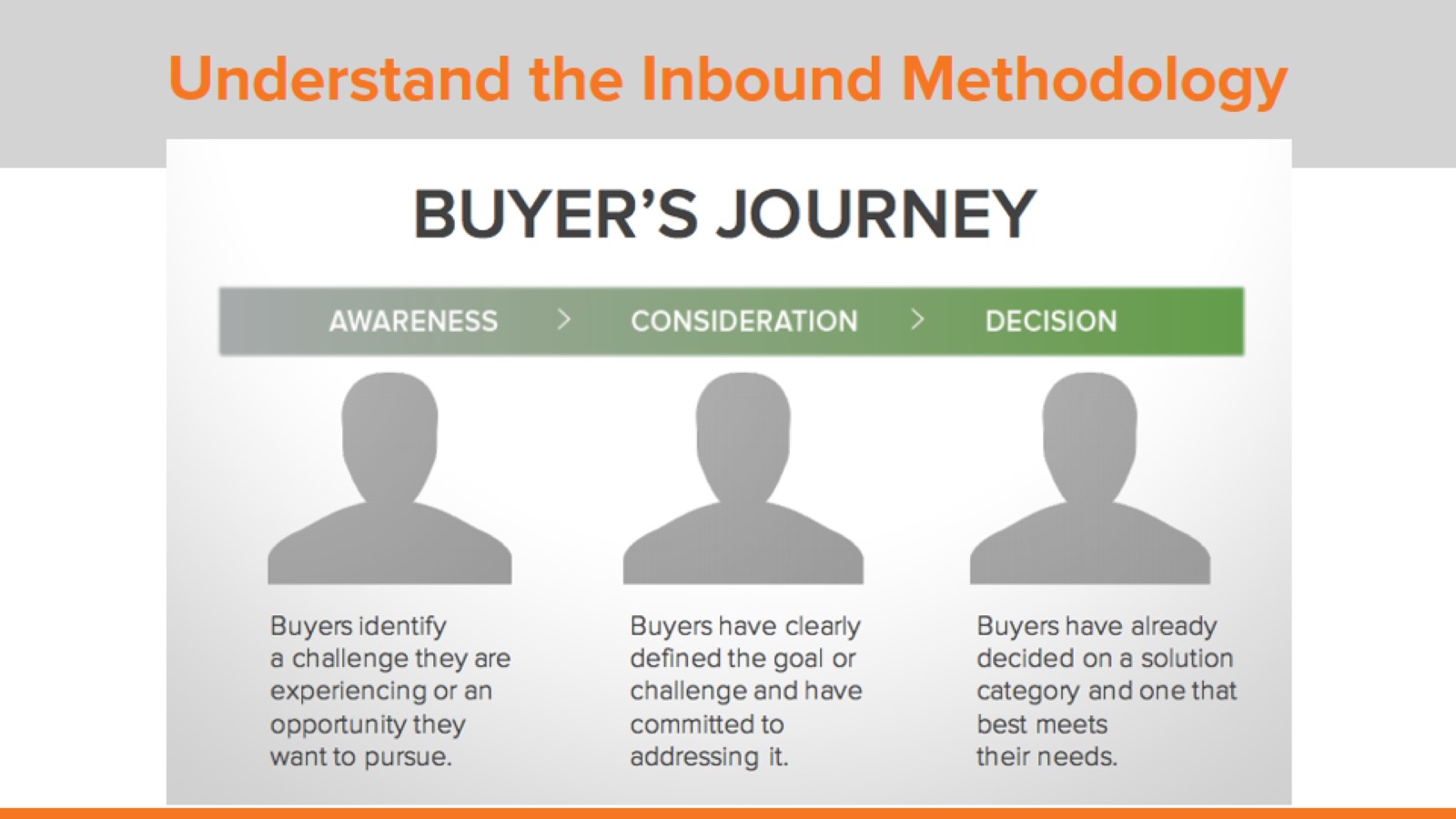 Understand the Inbound Methodology
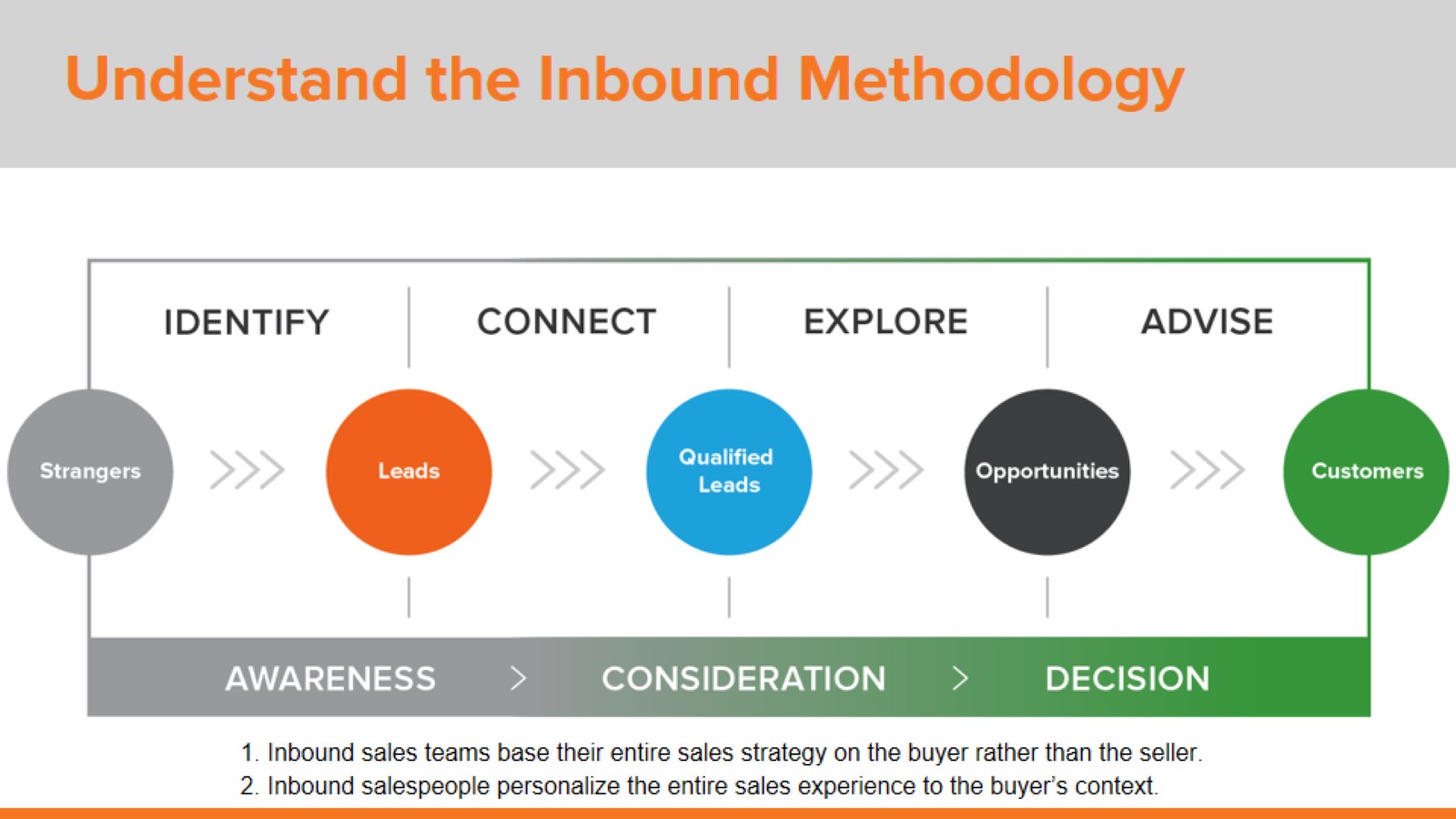 Understand the Inbound Methodology
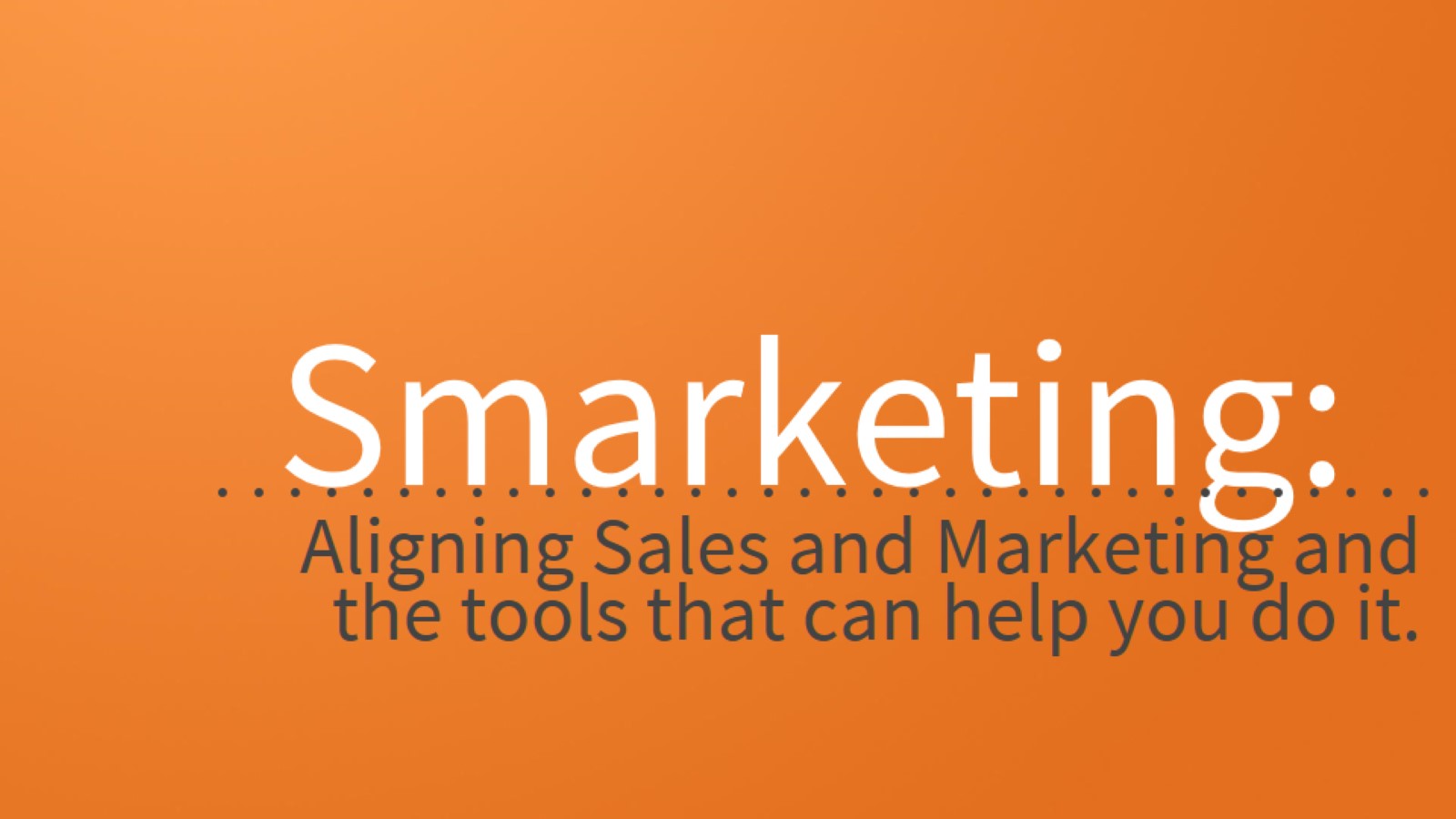 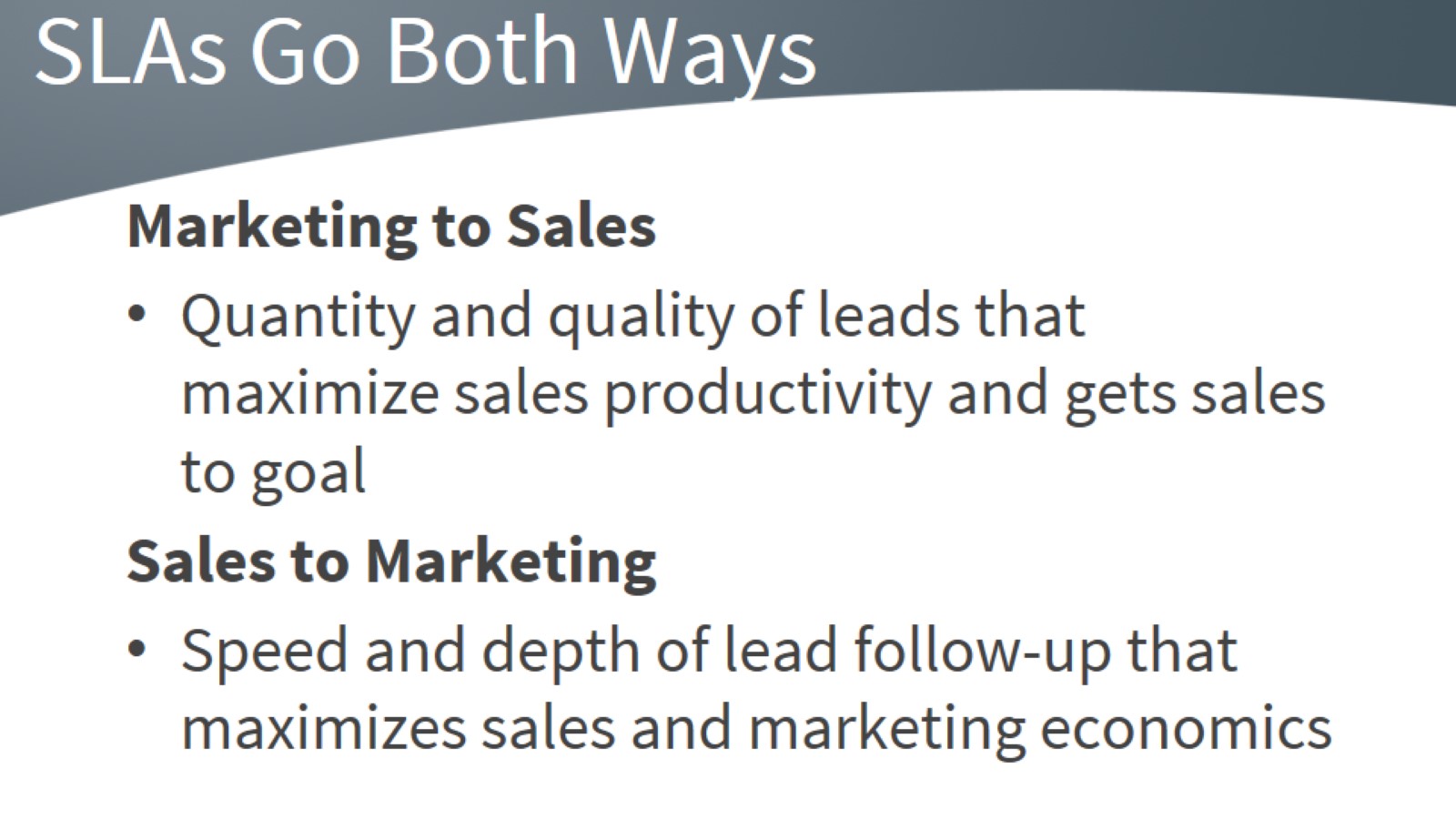 SLAs Go Both Ways
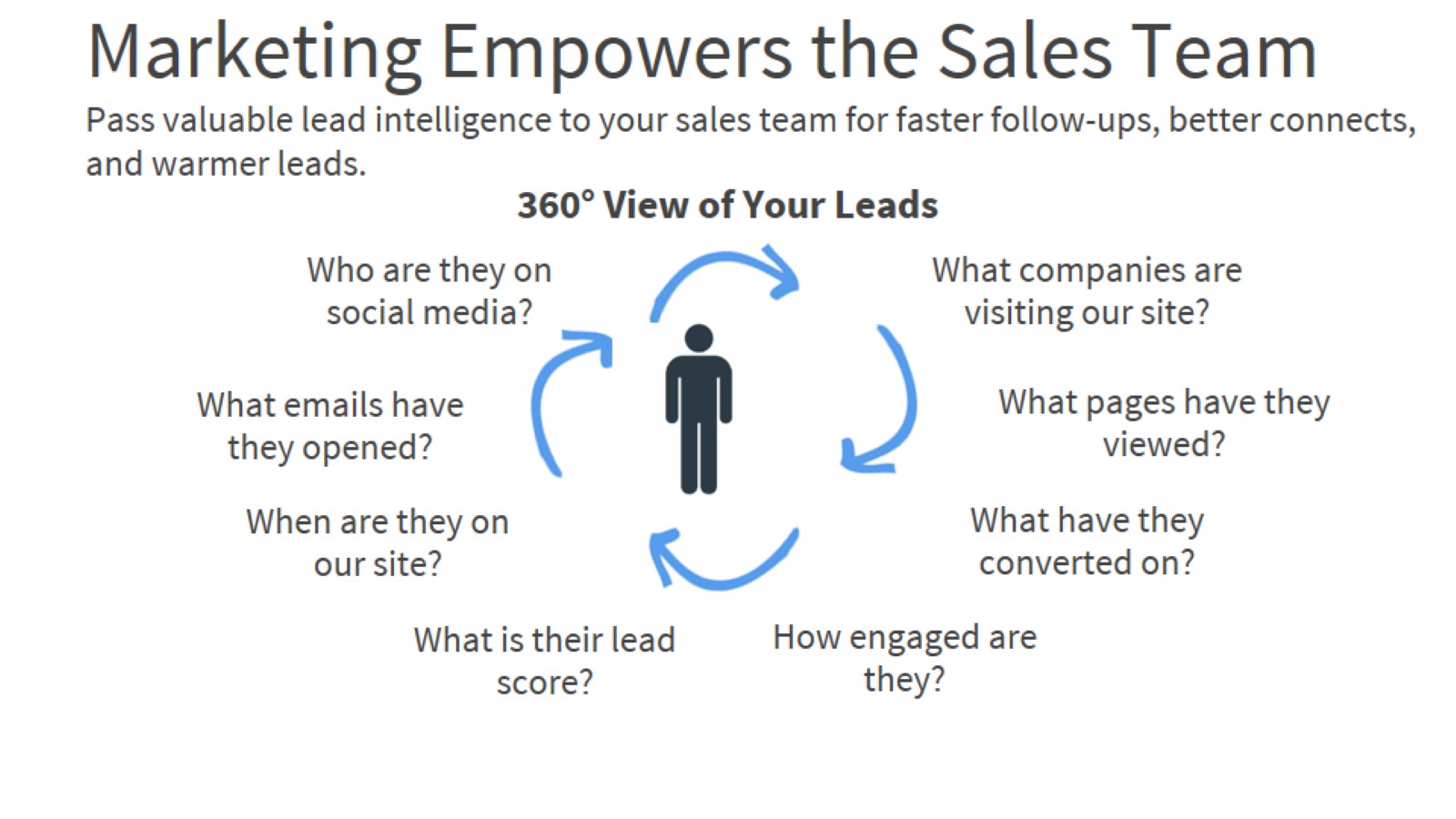 Marketing Empowers the Sales TeamPass valuable lead intelligence to your sales team for faster follow-ups, better connects, and warmer leads.
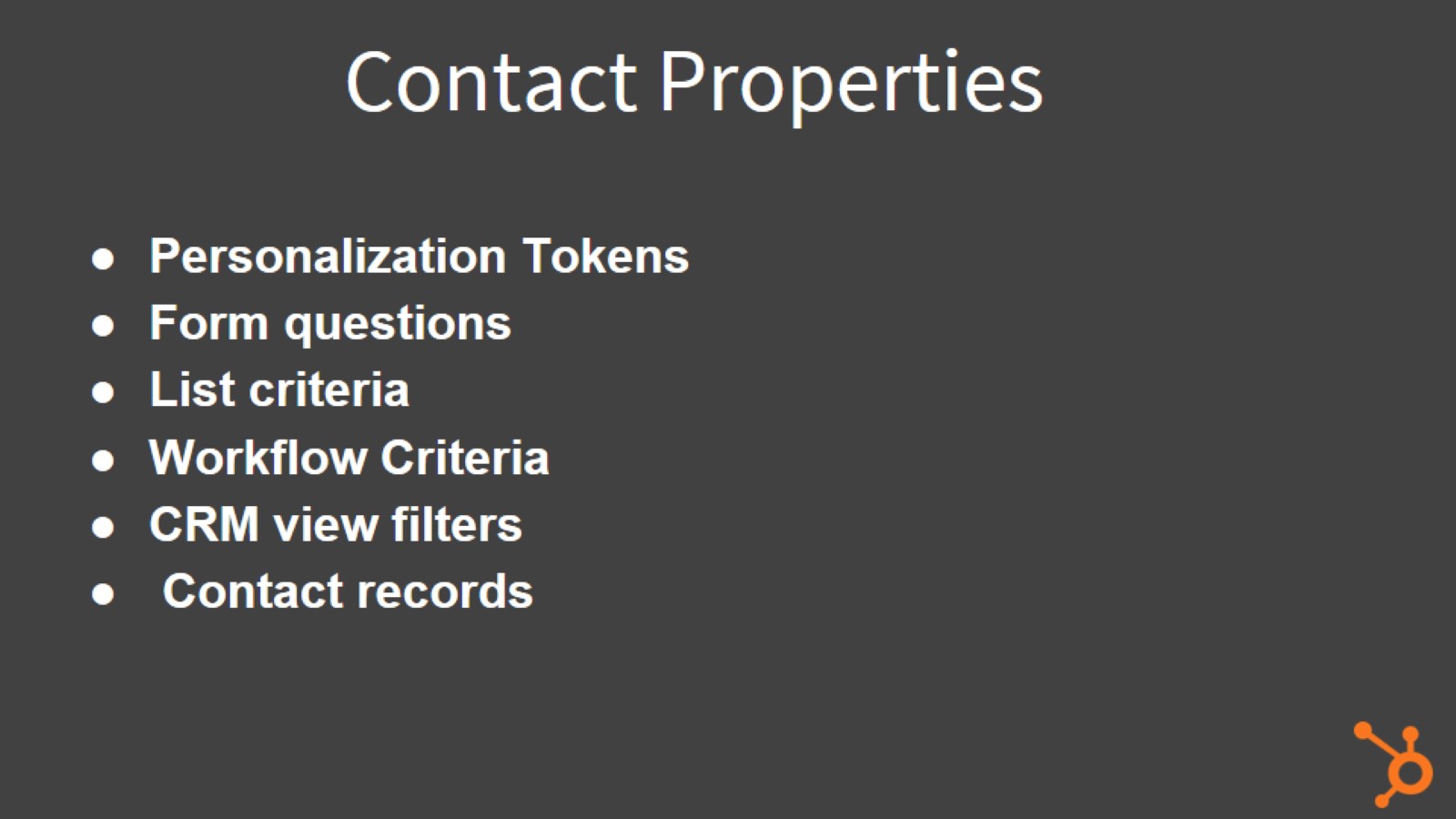 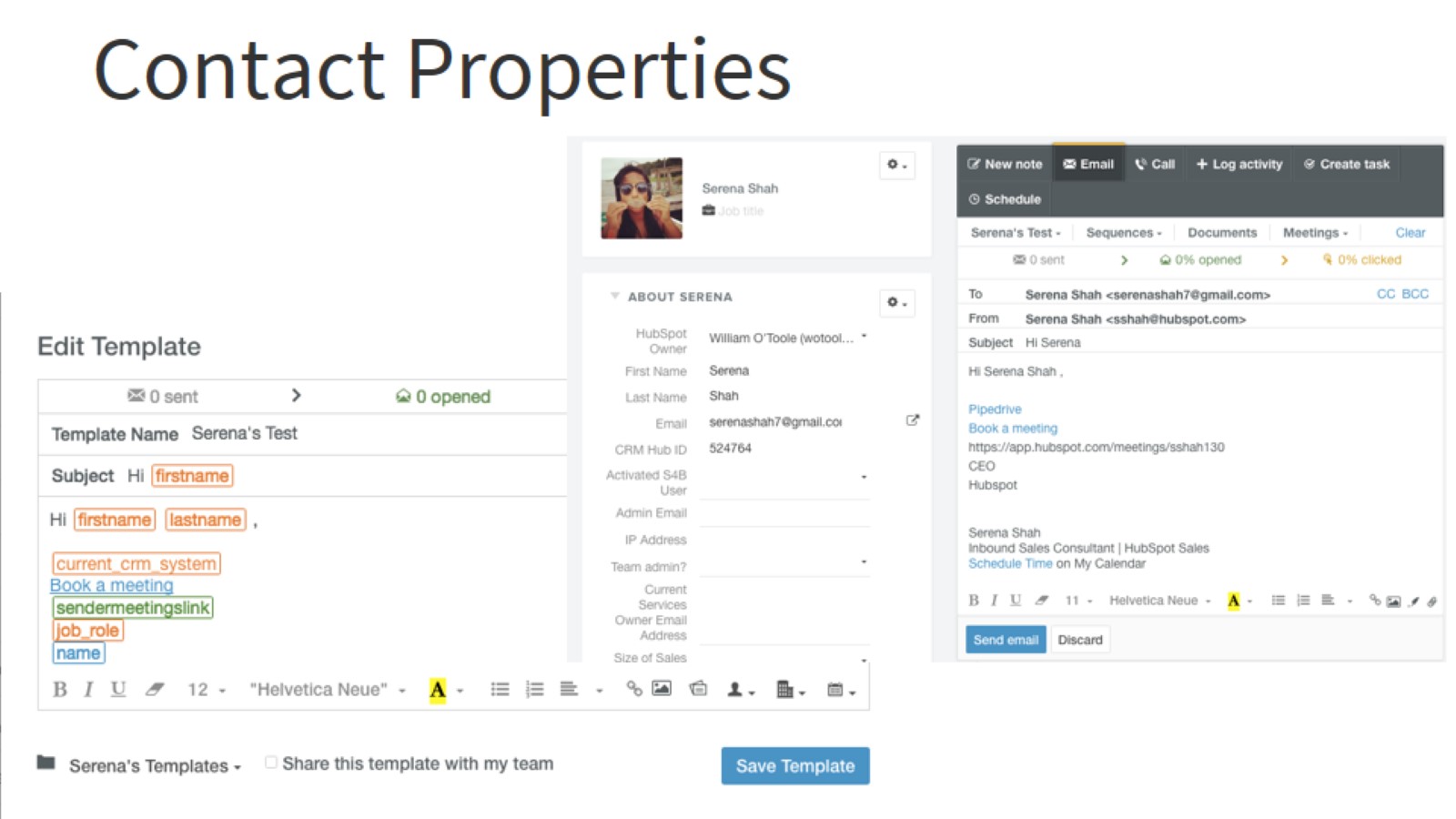 Contact Properties
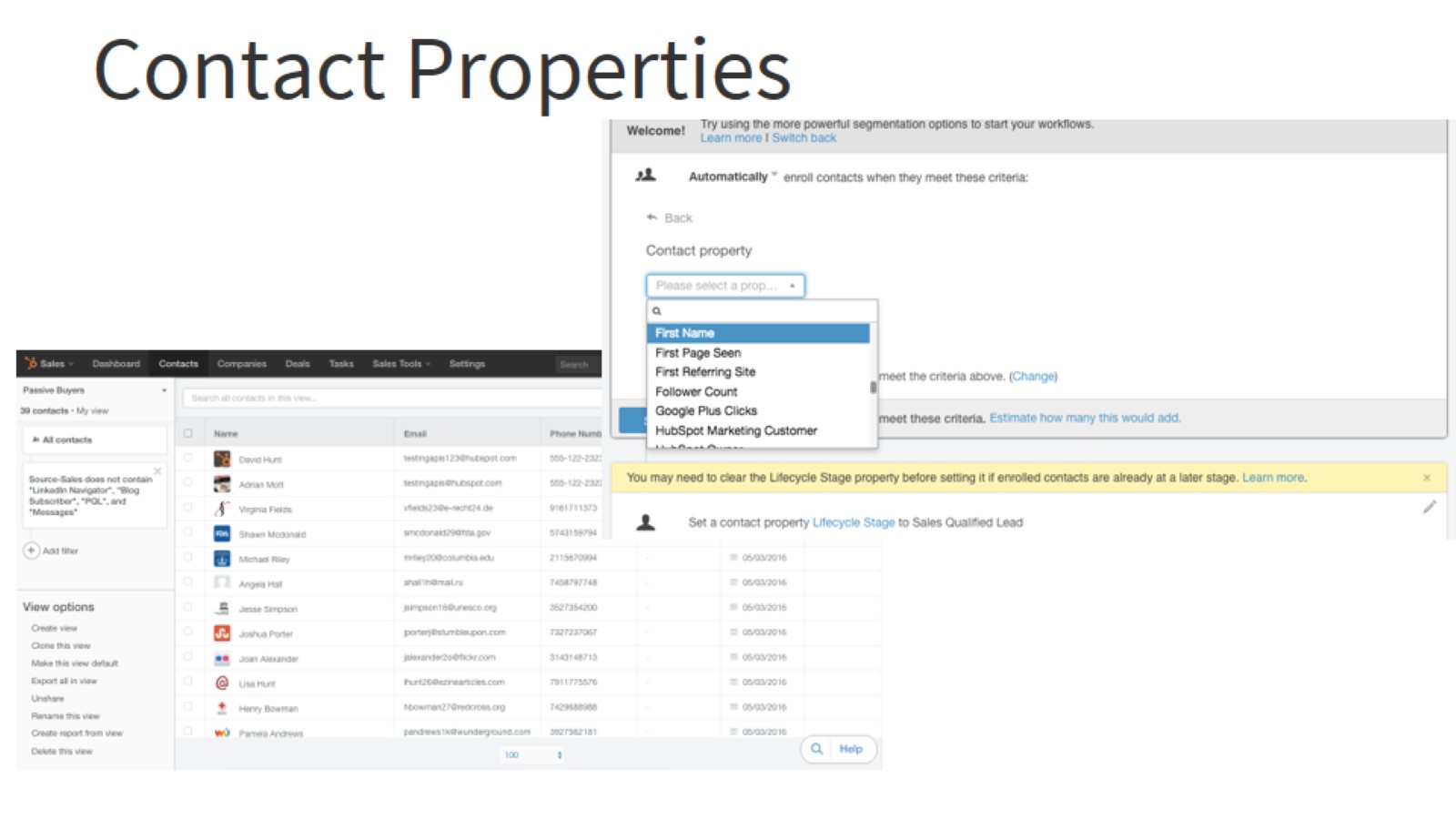 Contact Properties
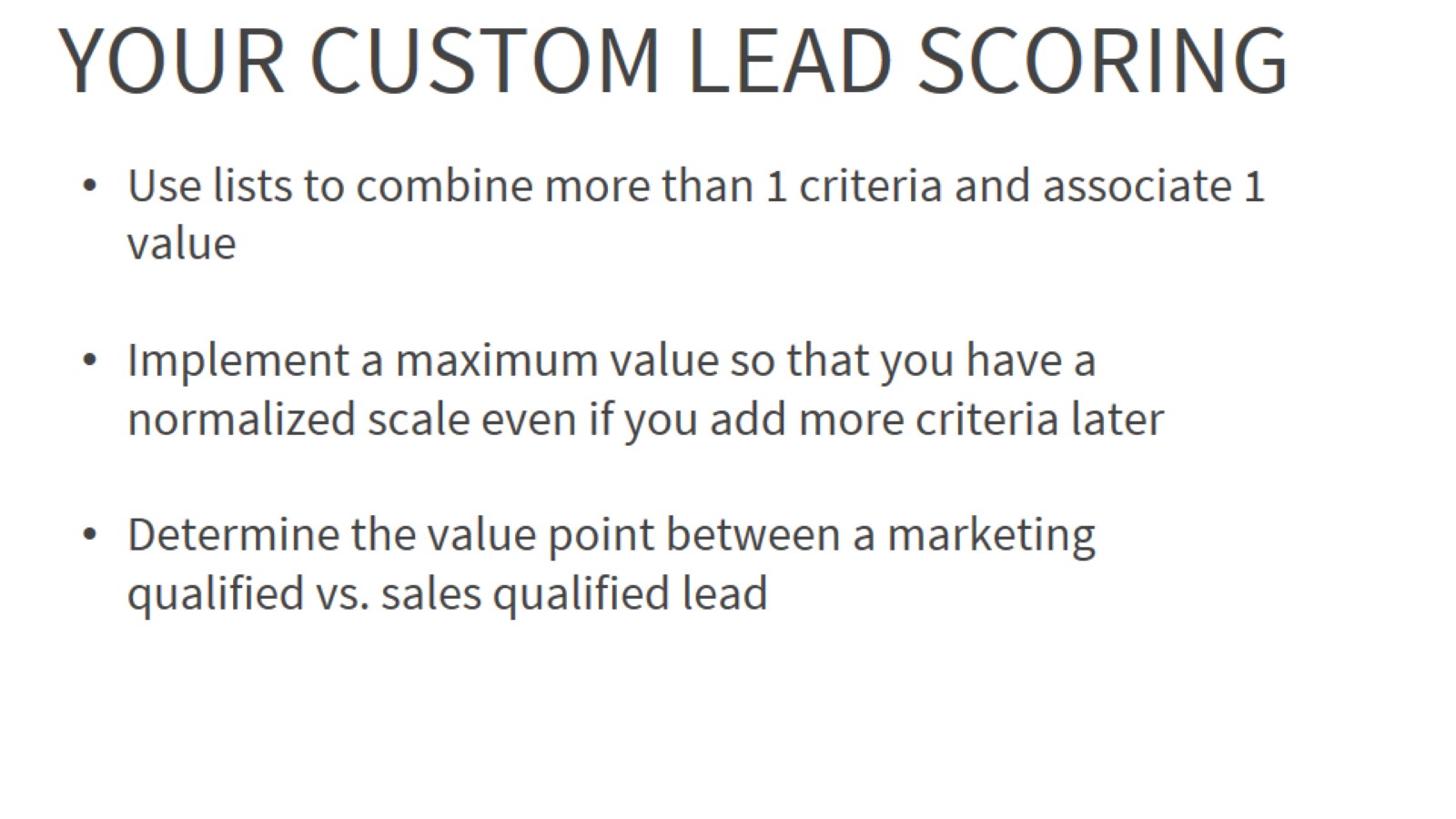 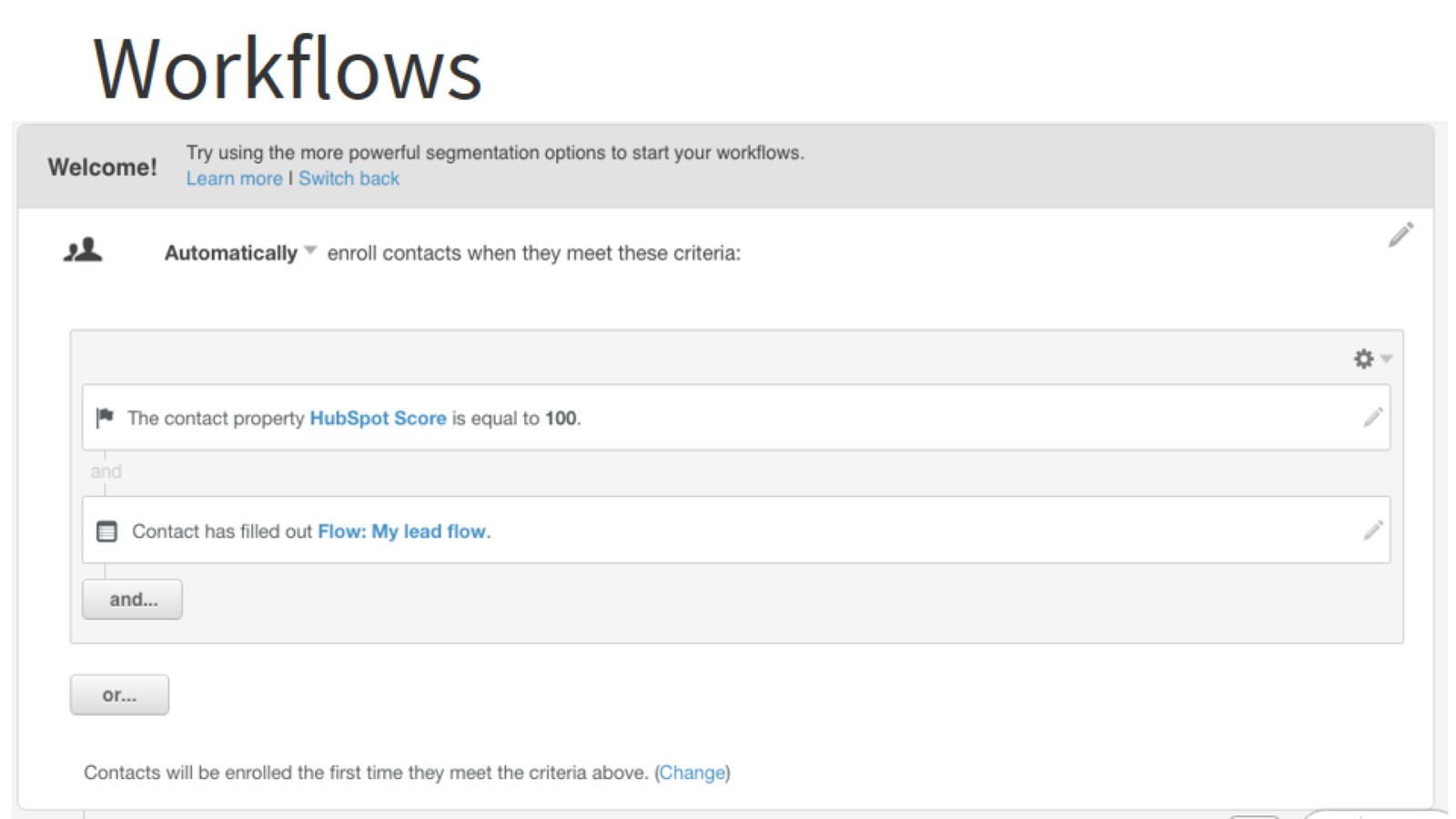 Workflows
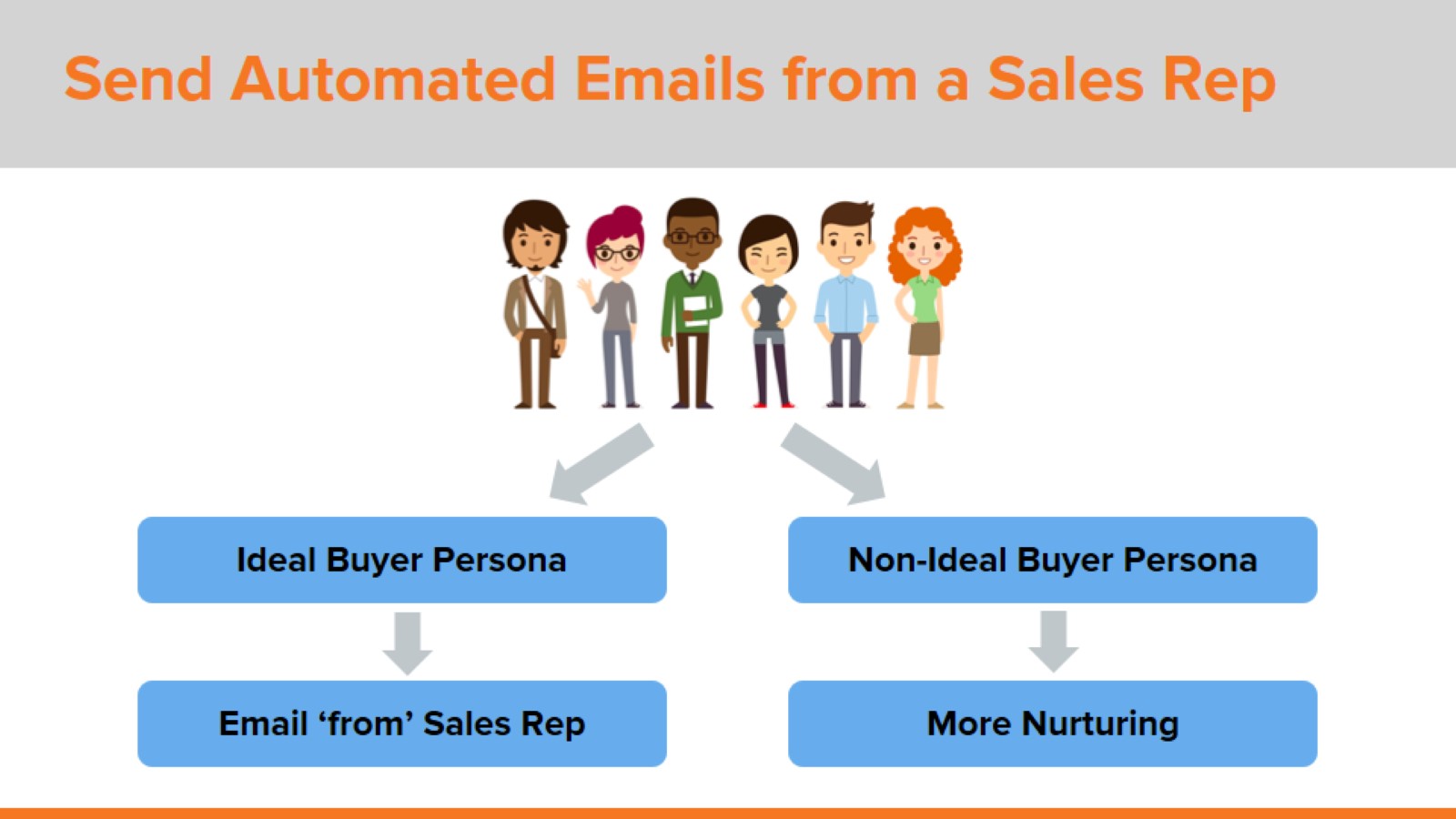 Send Automated Emails from a Sales Rep
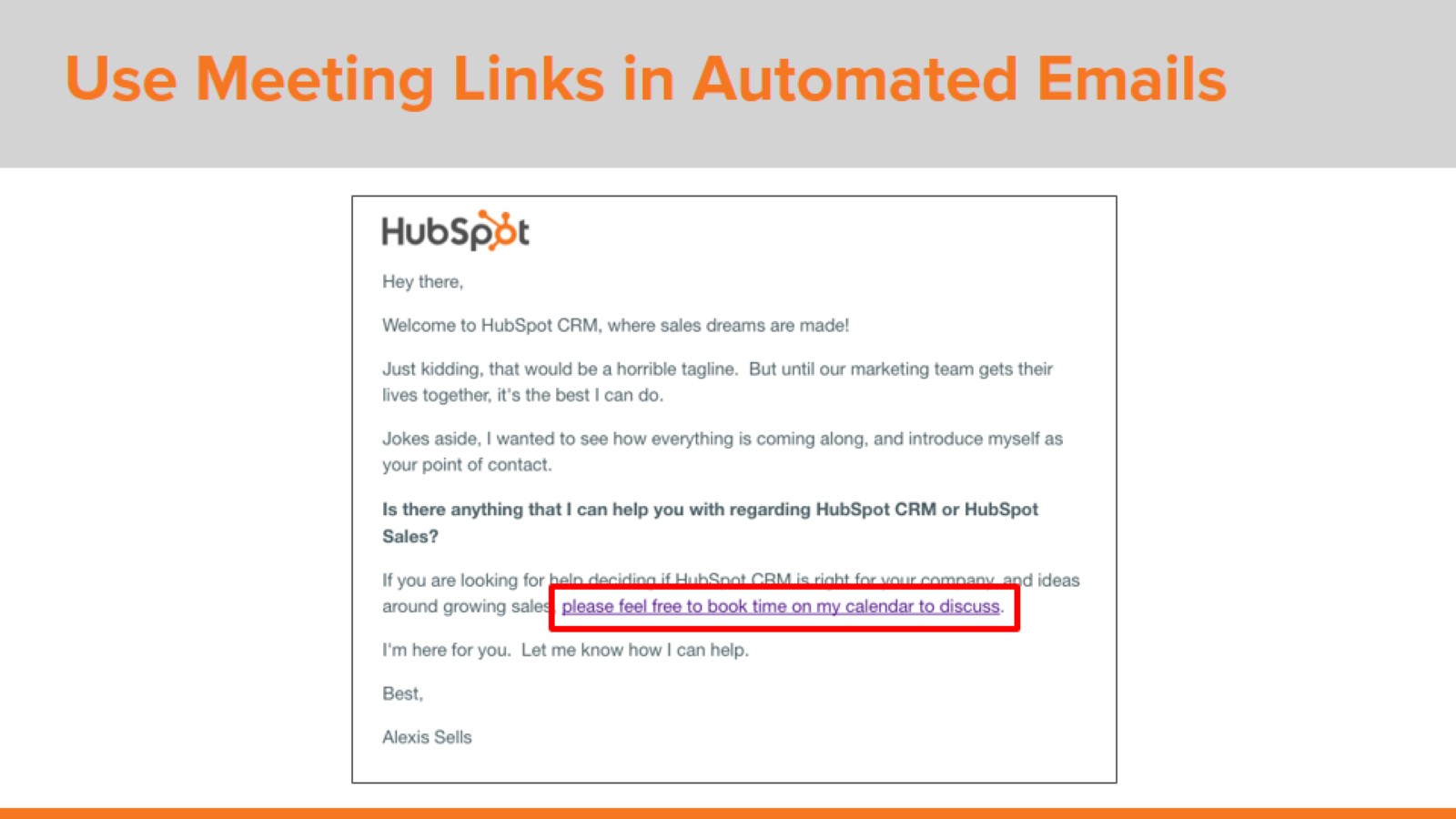 Use Meeting Links in Automated Emails
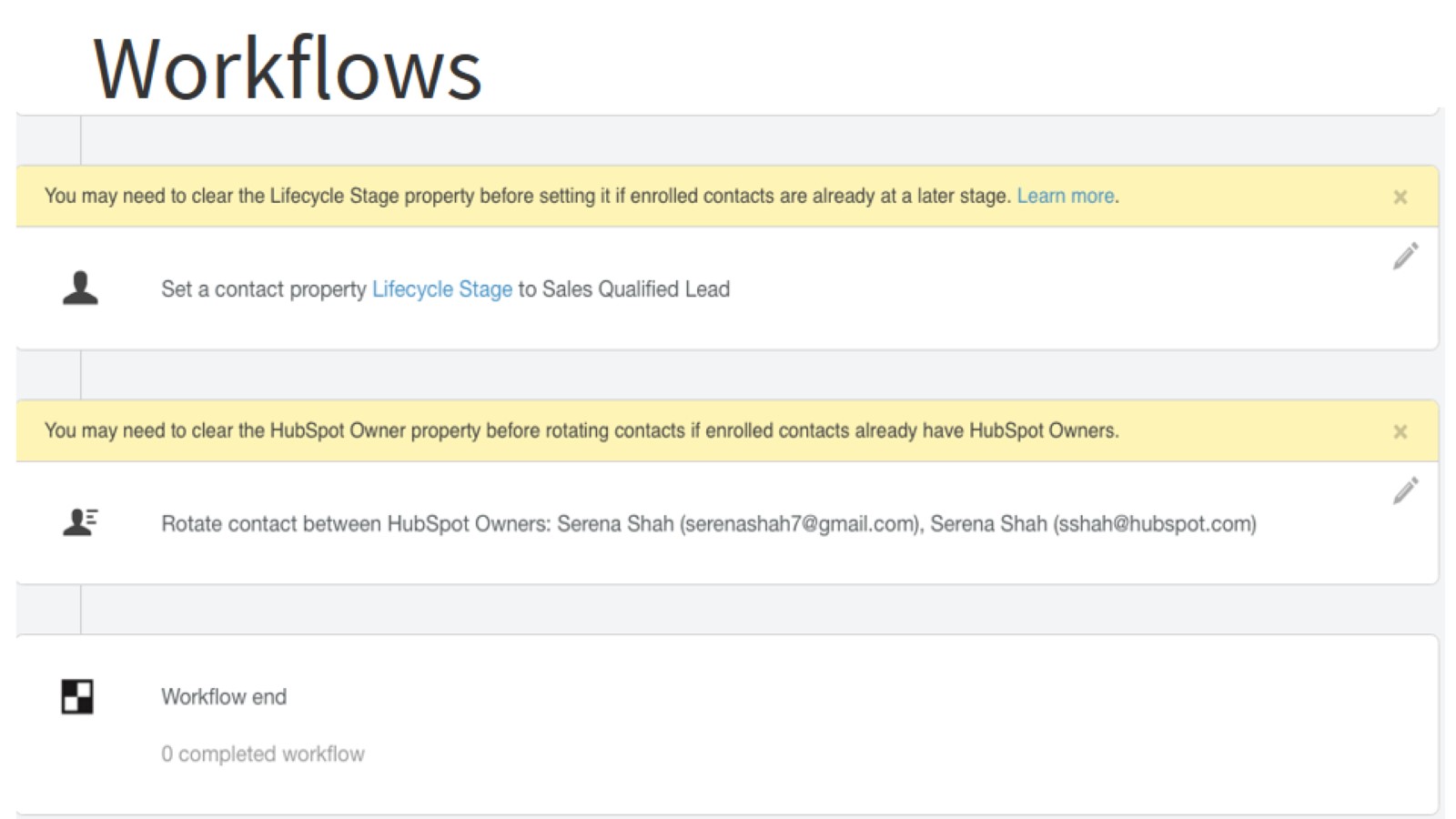 Workflows
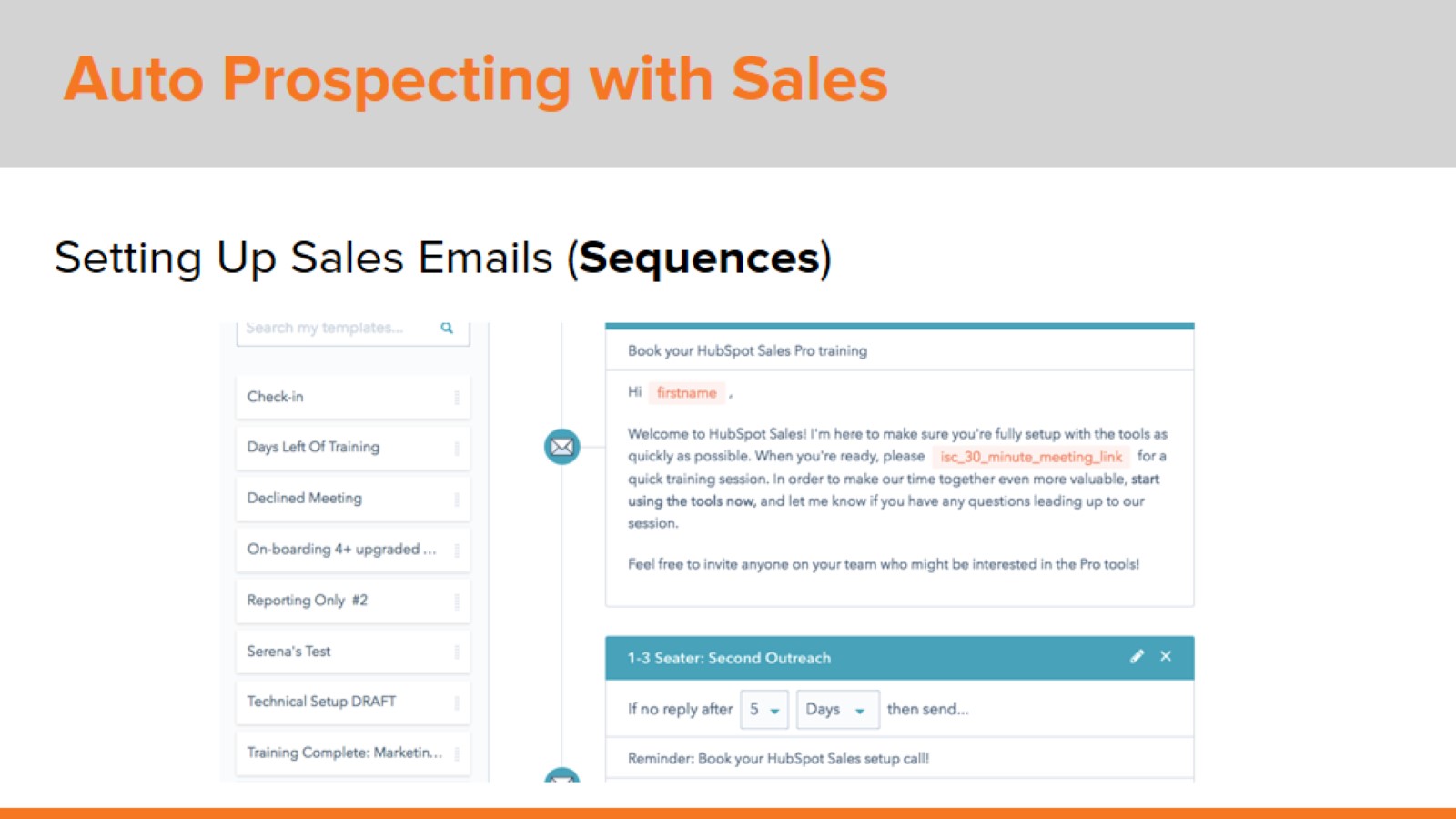 Auto Prospecting with Sales
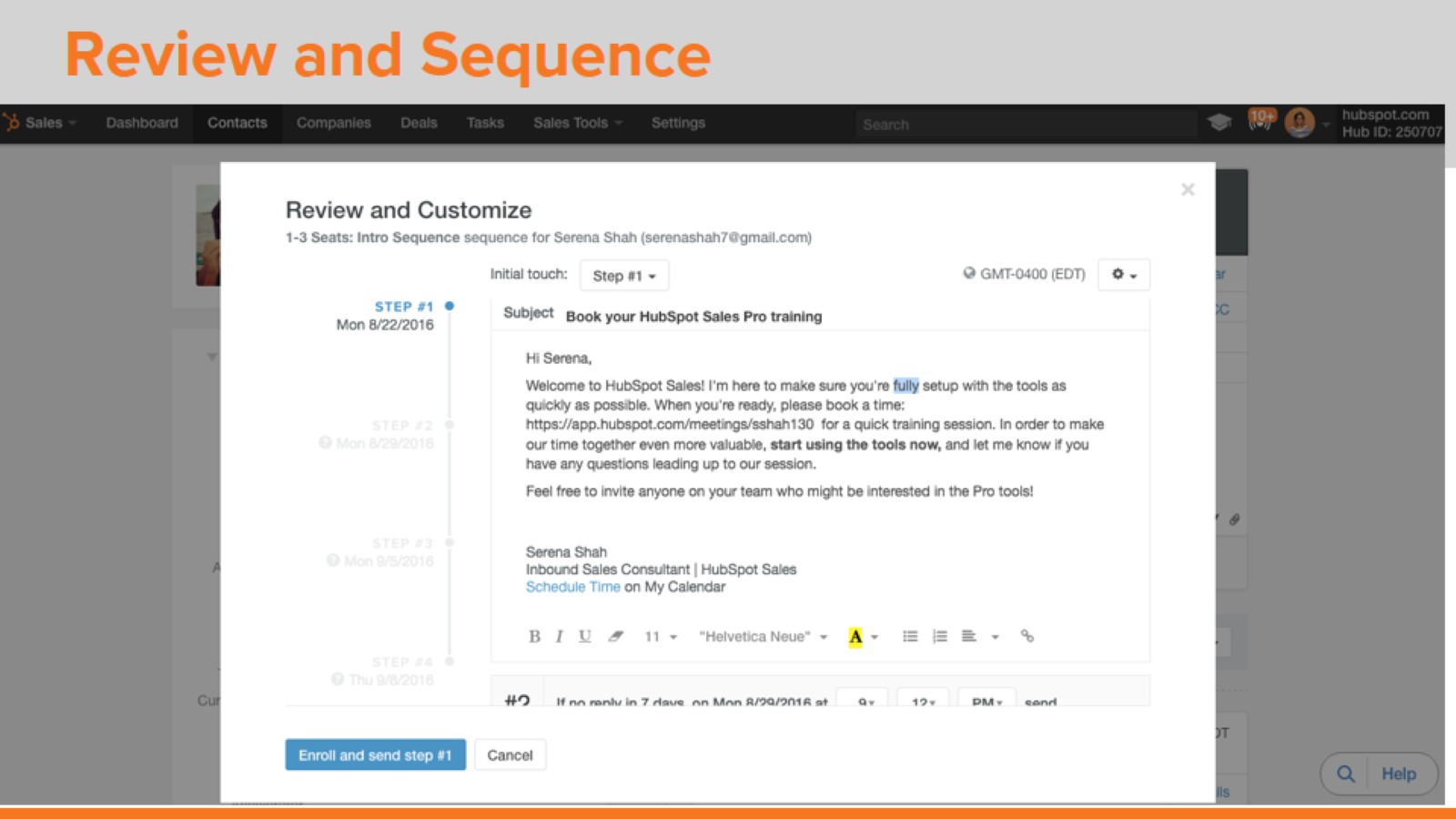 Review and Sequence
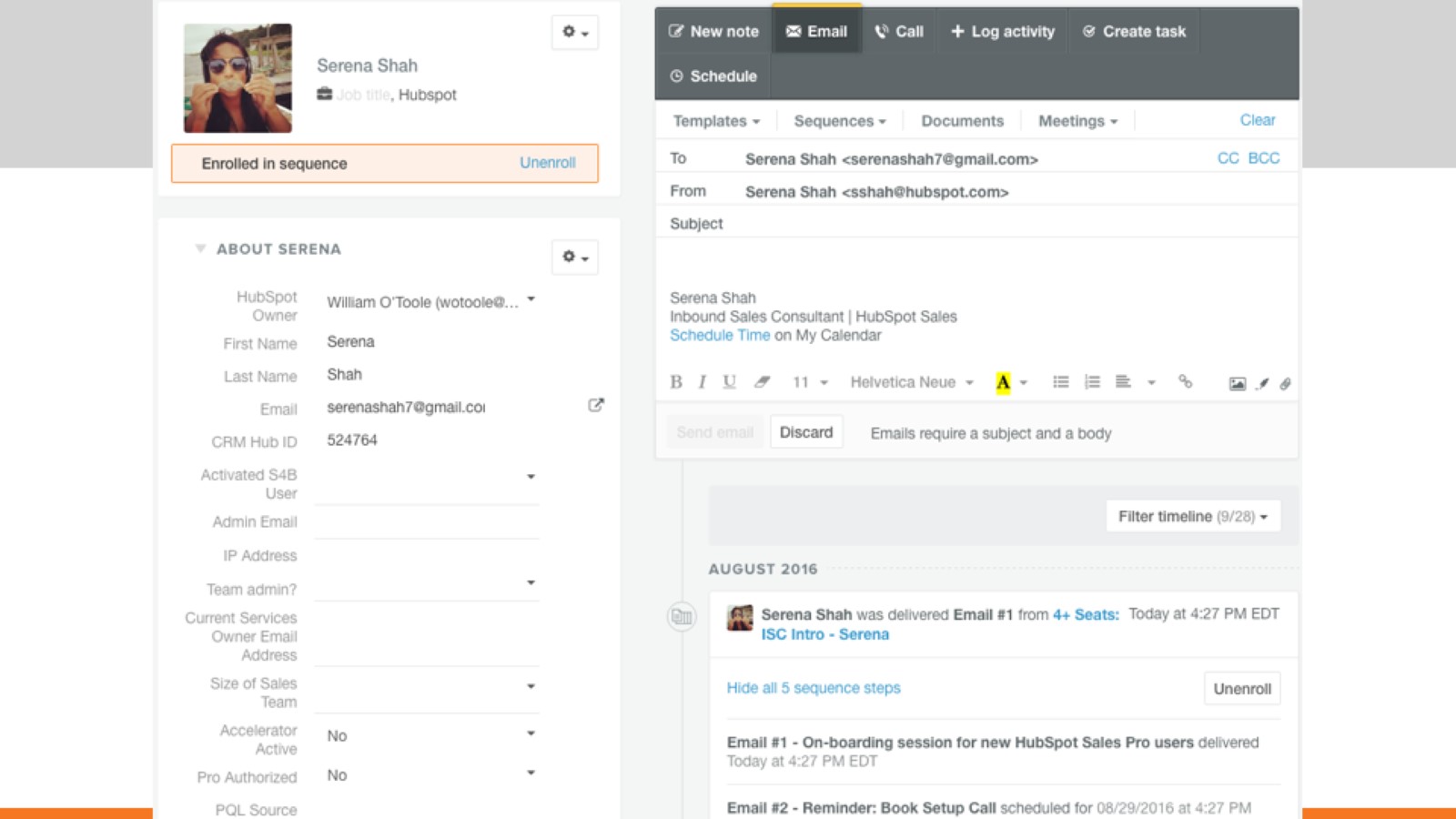 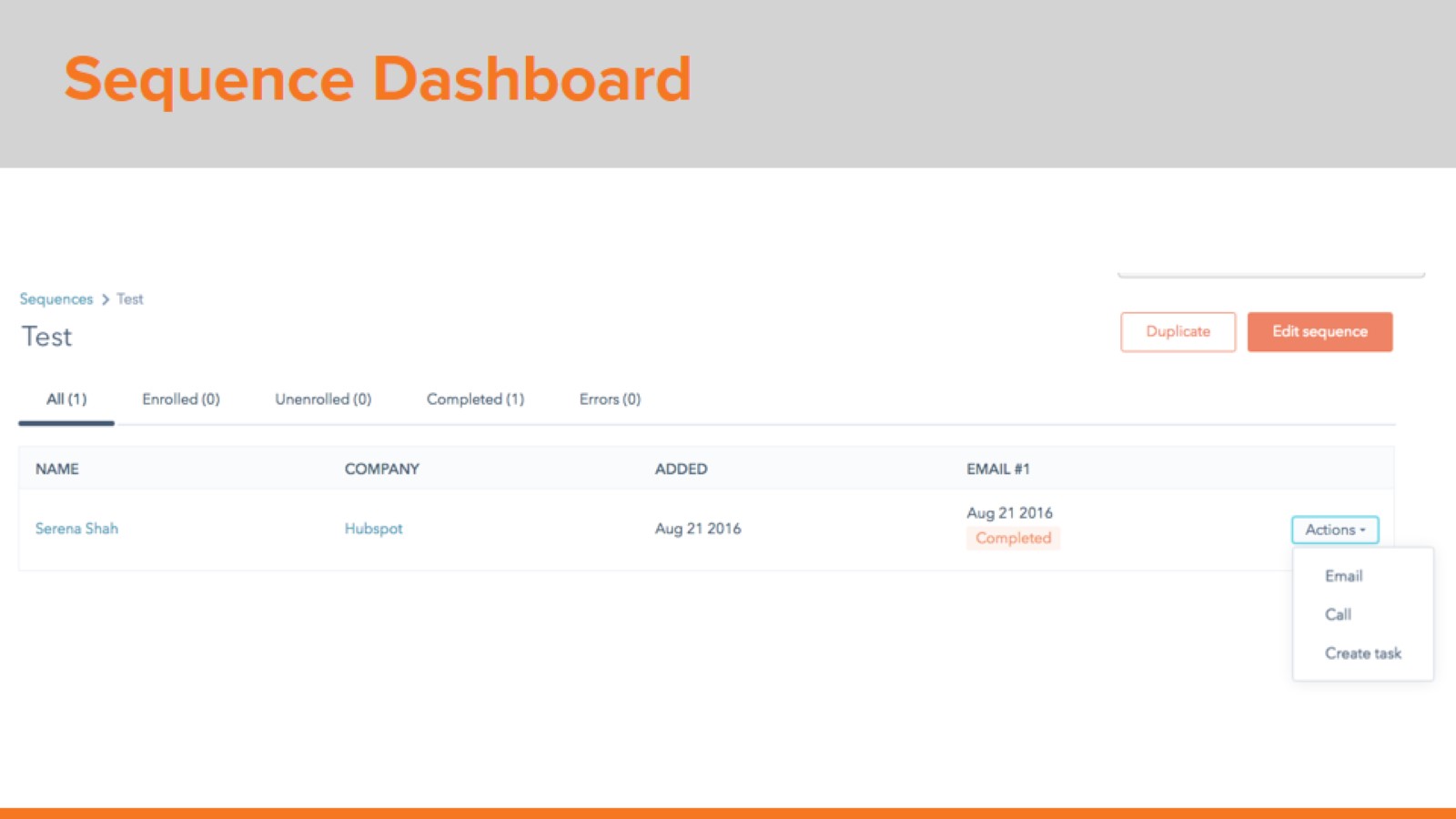 Sequence Dashboard
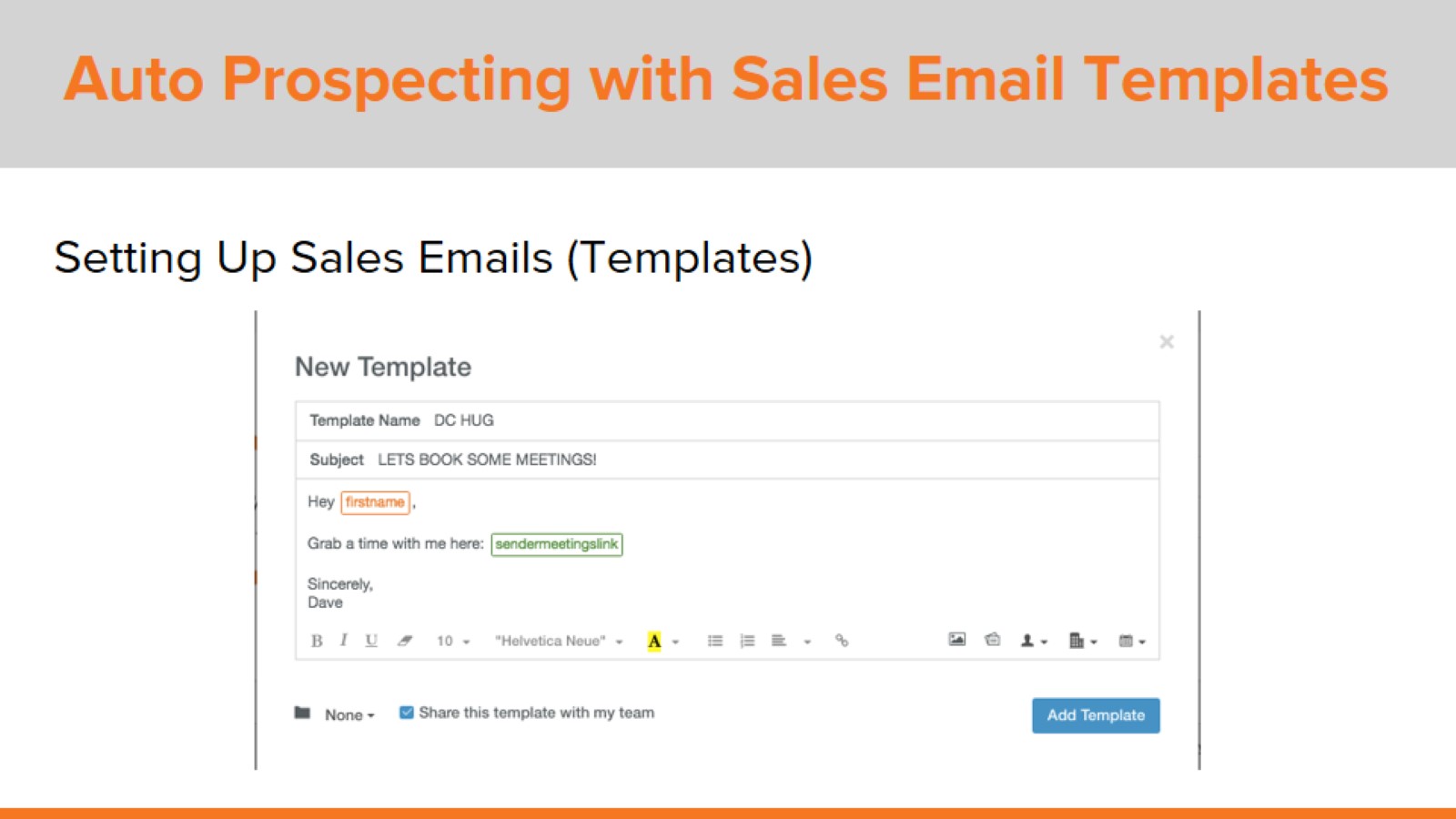 Auto Prospecting with Sales Email Templates
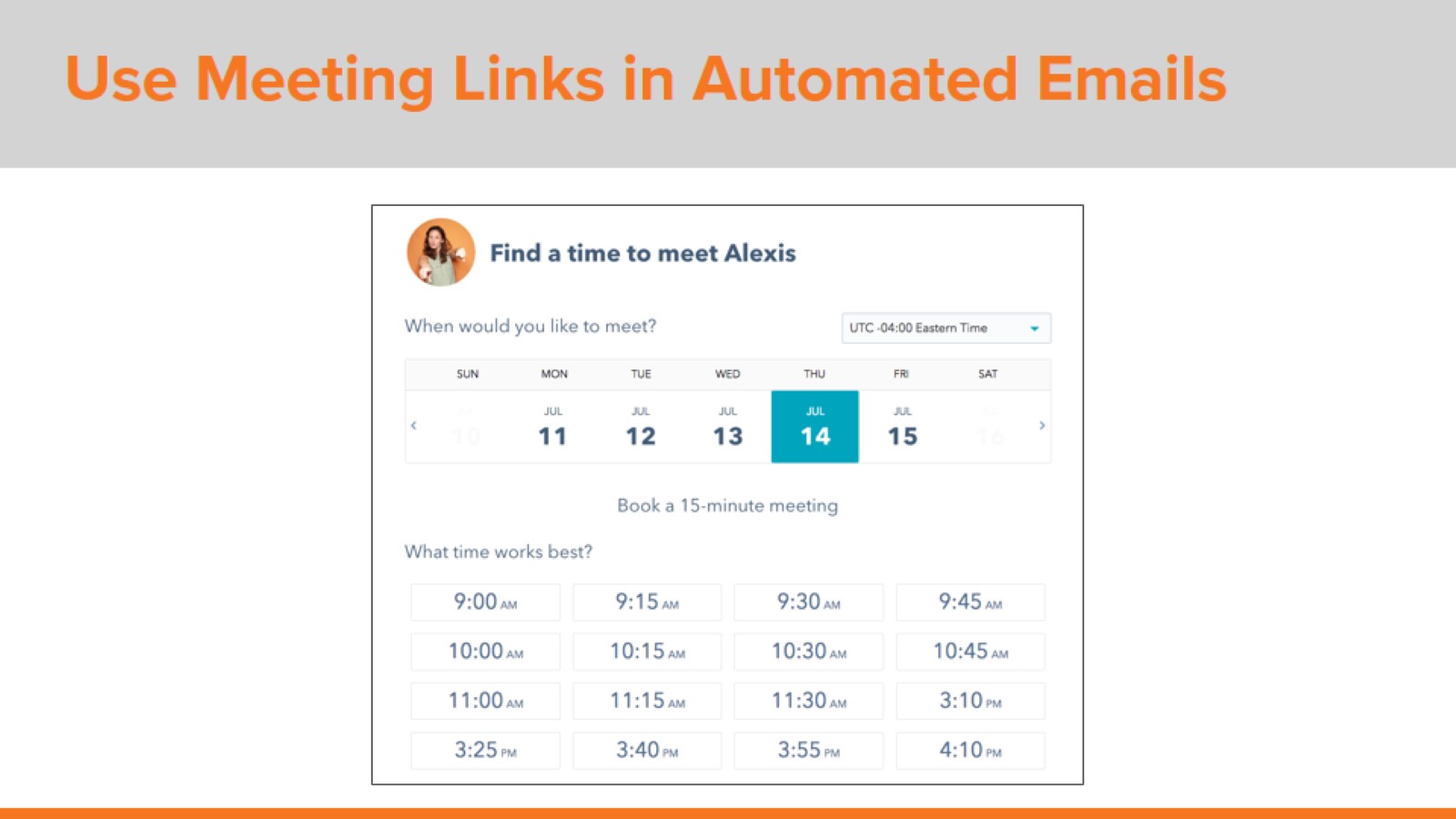 Use Meeting Links in Automated Emails
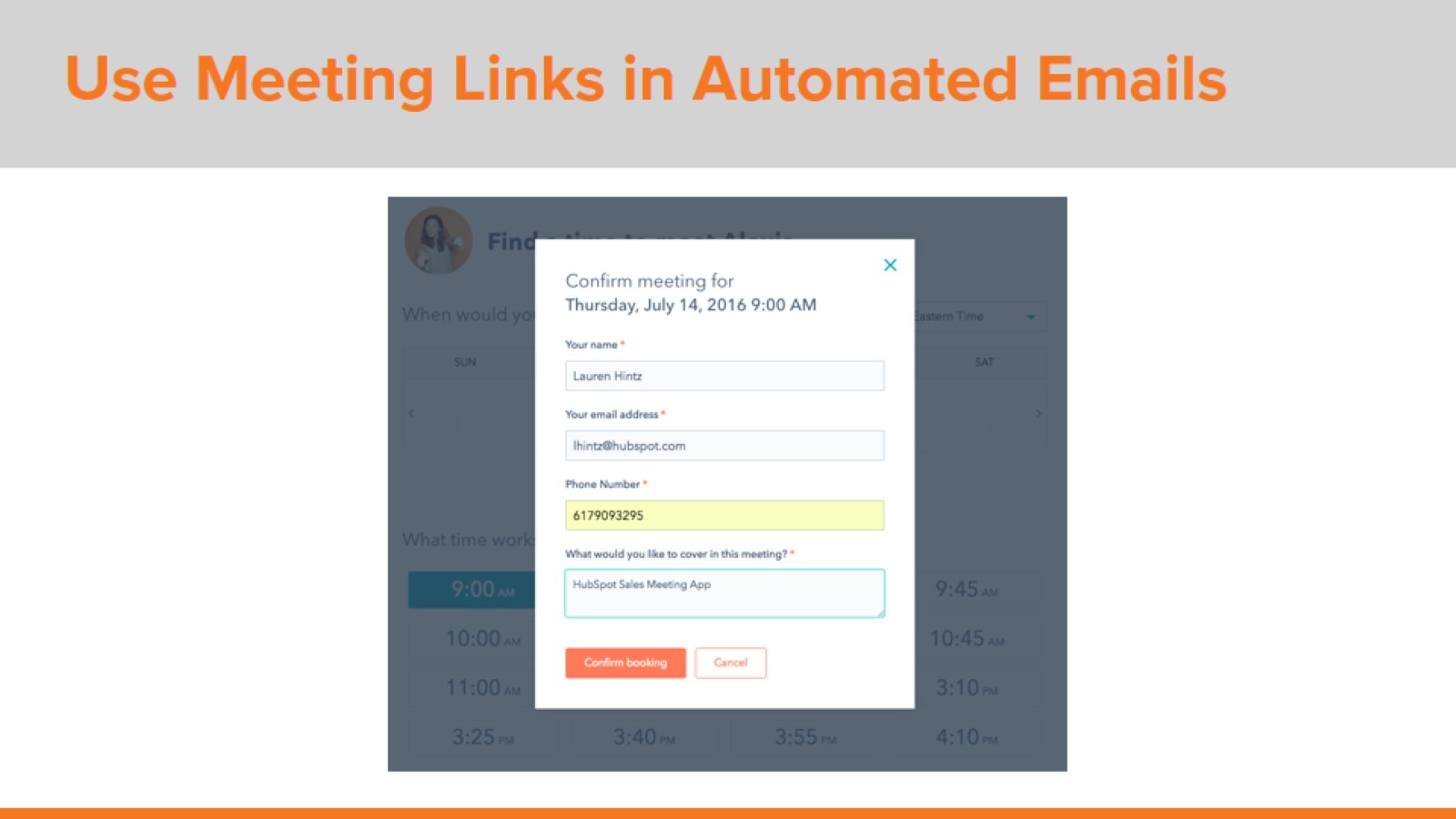 Use Meeting Links in Automated Emails
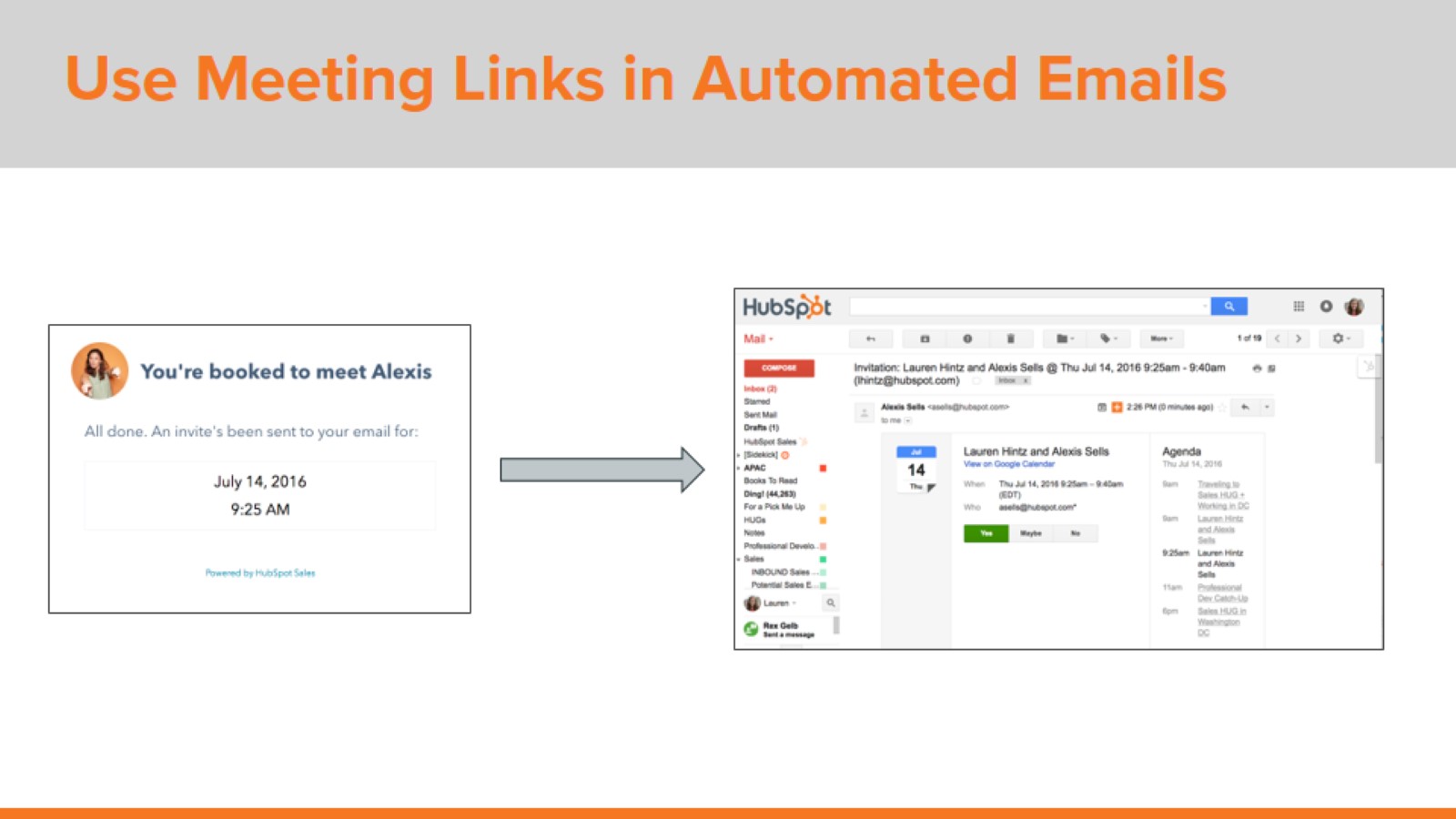 Use Meeting Links in Automated Emails
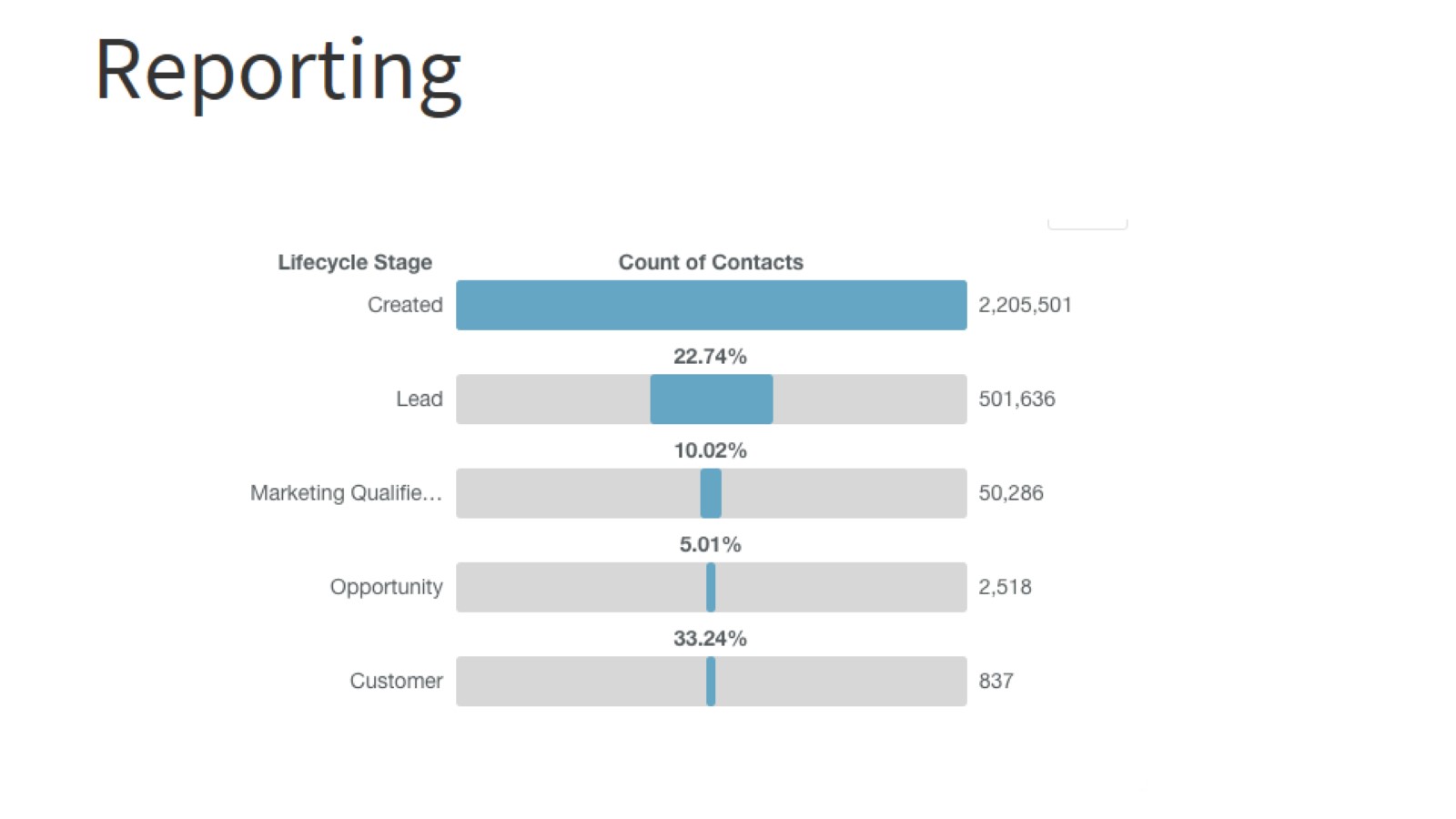 Reporting
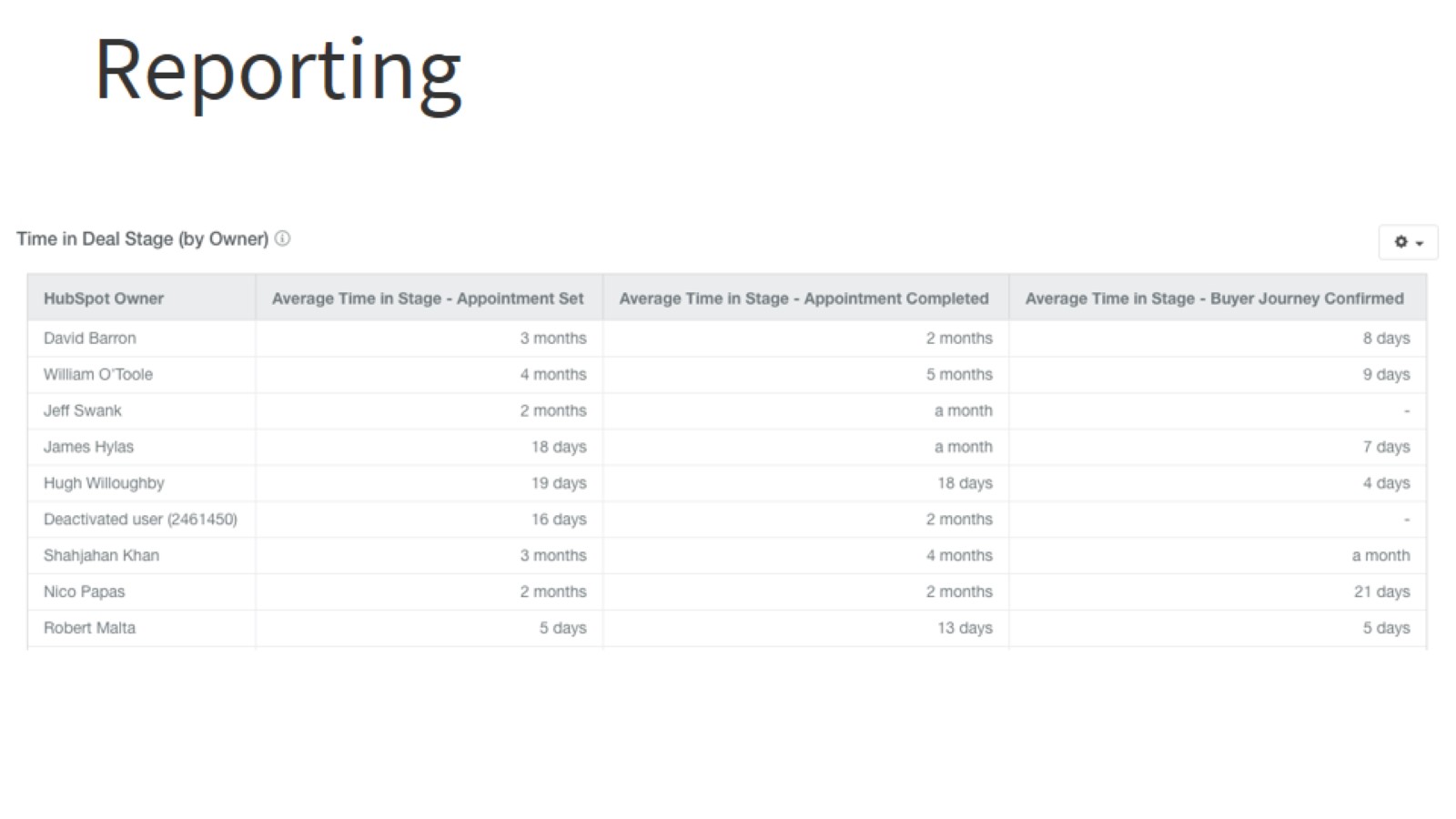 Reporting
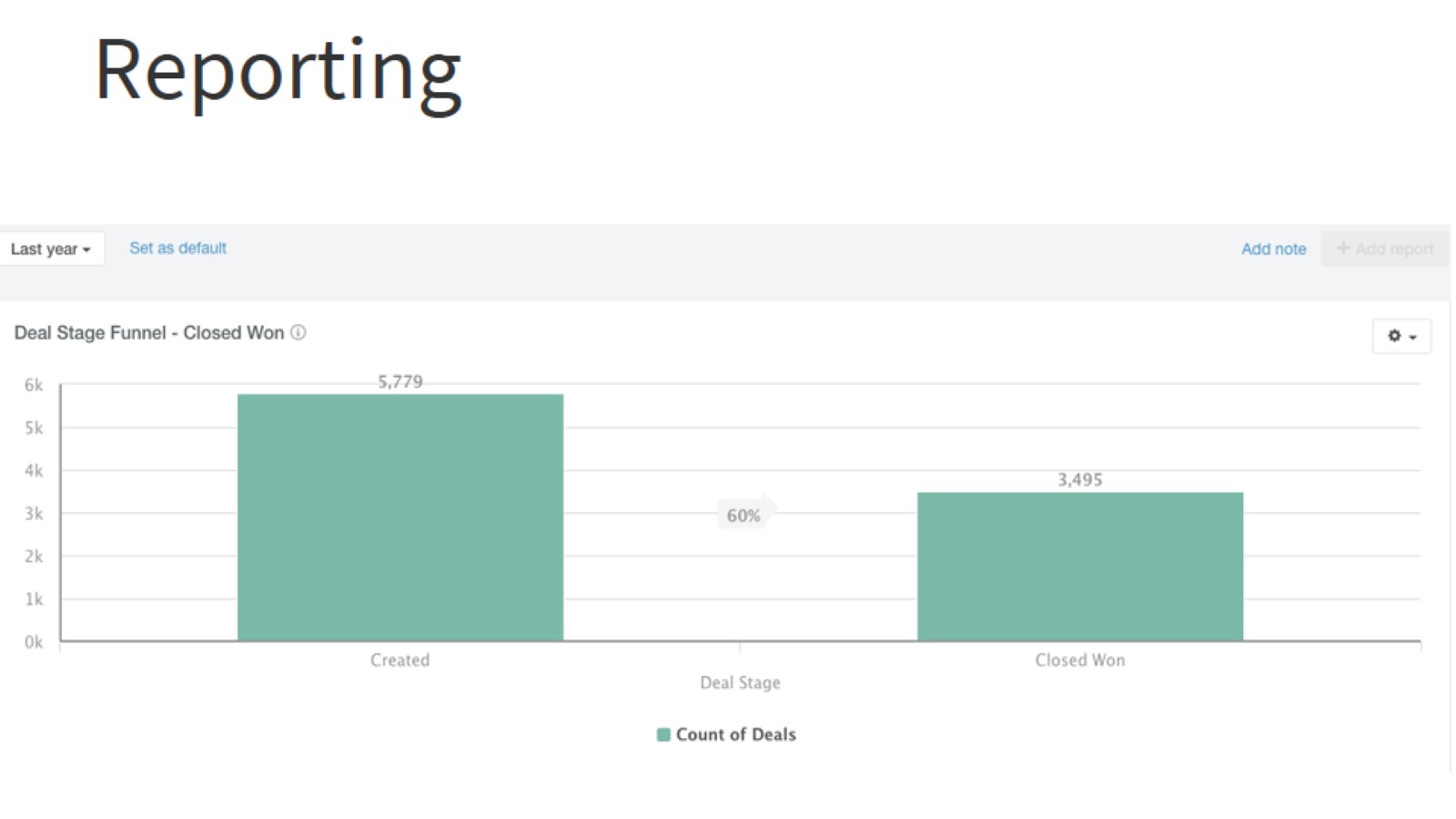 Reporting
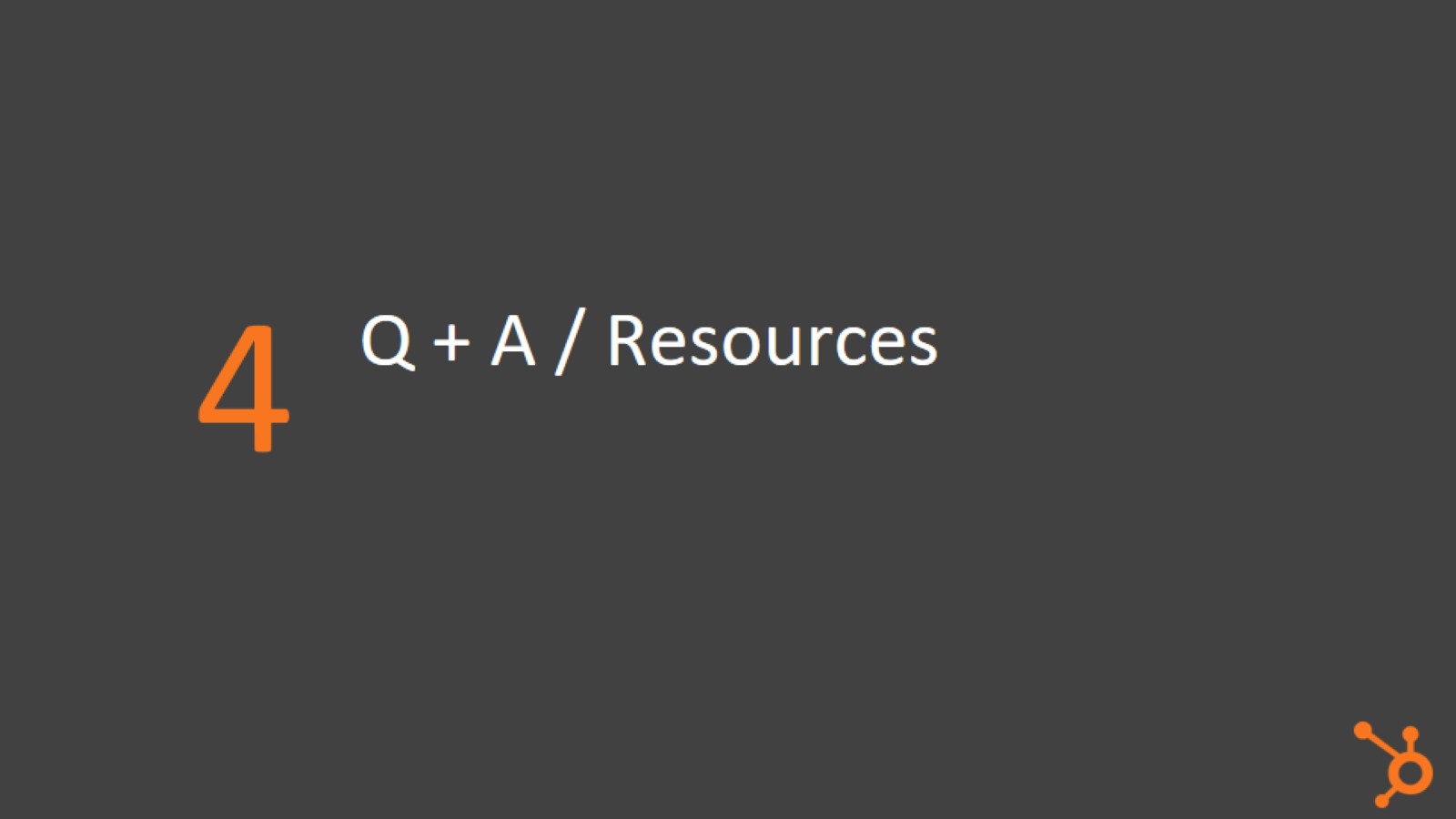 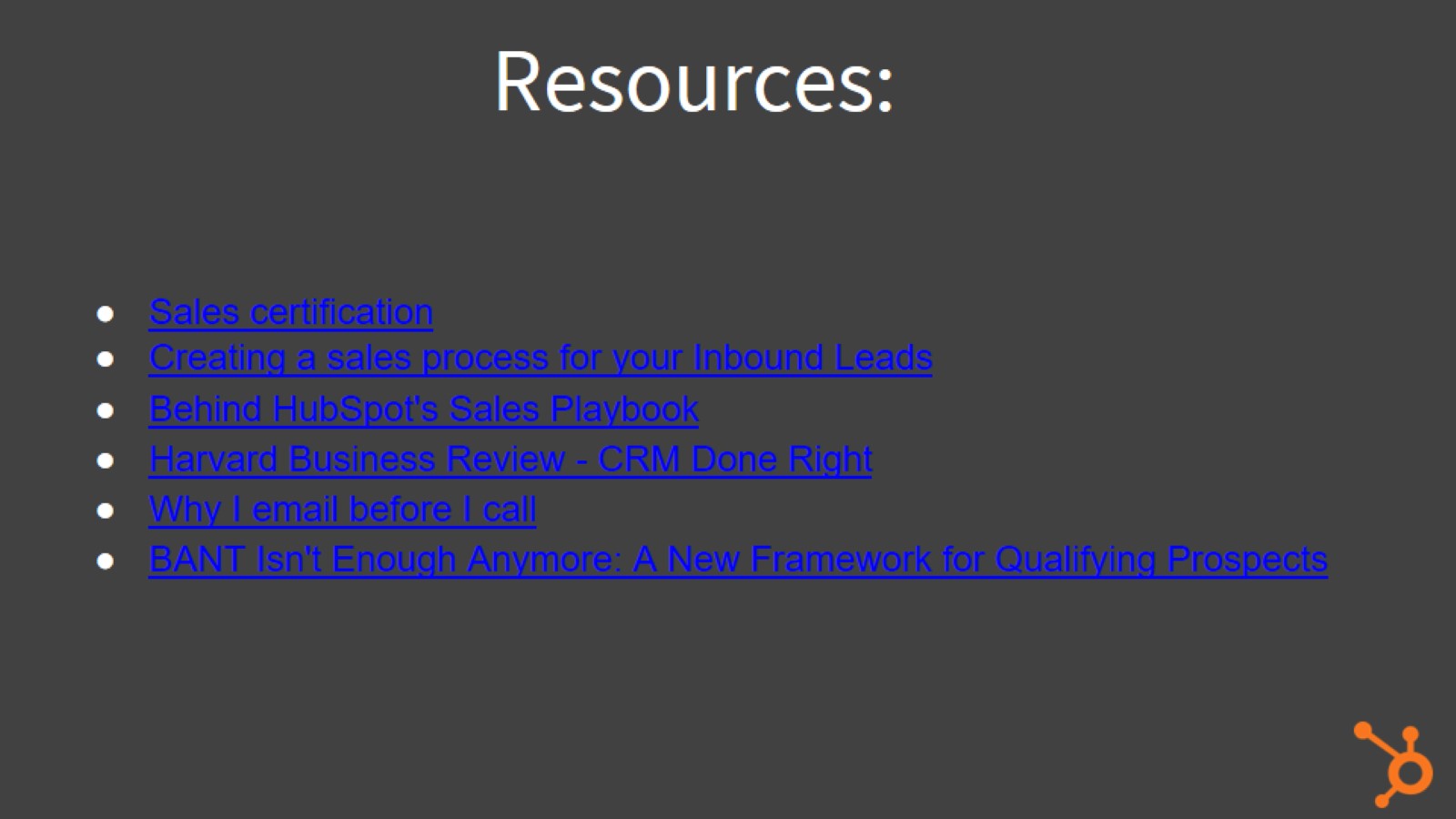